Урок - 5  ( д  ) /2у8н/          раздел (II)
ТЕМА:/т.7/ Сила упругости. Сила трения. 
ЦЕЛИ:
Повторить атомарное состояние вещества.
Изучить силу упругости, понятия «жесткость», «реакция опоры».
Изучить силу трения скольжения и  покоя.

ДЕМОНСТРАЦИИ:
Модель строения вещества.
Зависимость силы упругости от жесткости тела и деформации.
Зависимость силы трения от нормального давления и коэффициента трения.
Зависимость силы трения покоя от приложенной силы.
«Почему не проваливаются тела, лежащие на столе?»
«Для уменьшения трения используют смазку. Зачем же поплевывают на ладони перед работой?»
Физика 9
Сила -…действие другого тела!
Тема №7
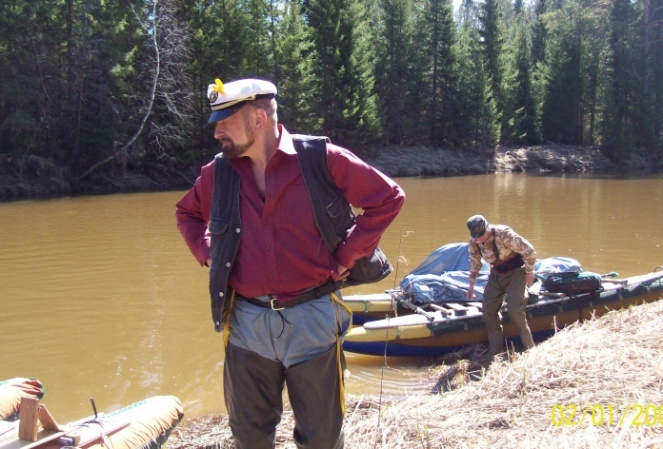 электромагнитные  силы
Fупр = - k L
сила упругости
сила трения
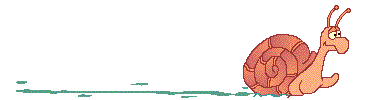 Fтр.п  п N
Физика от физика, стр.27,28
Деформация - …
L
Fупр
изгиб
Fупр
кручение
Fупр
растяжение
F
Сила -…действие другого тела!
L
Fупр = - k L
0                                 r
жесткость
деформация
N РЕАКЦИИ  ОПОРЫ
1. FУПР   L                            
2.  поверхности..                        
3.  и тело и поверхность…
Fупр = - k L
Fтр.п  п N
останавливаются… FТР  v
Fтр
N
коэффициент
трения
от N
Fтр
Fтр=
N

шероховатости
N
Притяжения  молекул
смазка
=
FТР.  КАЧЕНИЯ  = 1/25 FТР. СКОЛЬЖЕНИЯ
Mg
колёса… подшипники
Сила -…действие другого тела!
Fупр = - k L
Fтр.п  п N
пытаемся…FТР.ПОКОЯ
F ВНЕШН.  FТР.ПОКОЯ 
но ≤  N
Fтр.п  п N
разгон…     FМОТОРА
N
a
FМОТОРА
Fтр
Fтр.покоя
Fтр.покоя
Поворот…
(в кузове…)
Mg
Ткани…
Сила -…действие другого тела!
суд над  FТР ( -, +)
Fупр = - k L
Fтр.п  п N
«Почему не проваливаются тела, лежащие на столе?»
«Для уменьшения трения используют смазку. Зачем же поплевывают на ладони перед работой?»
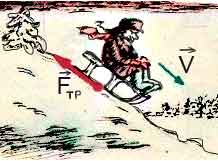 Fтр.покоя
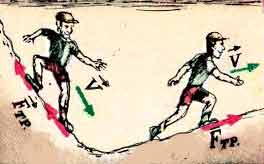 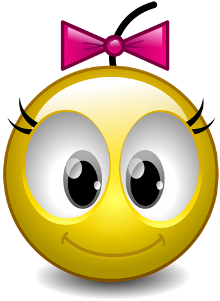 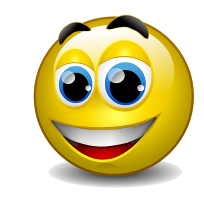 Домашнее задание.
Тема №7
§§26,35,36.
Гр1-11
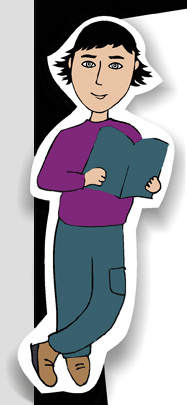 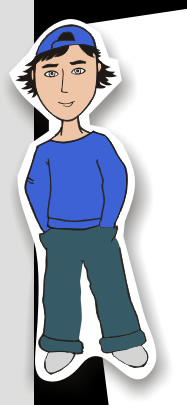 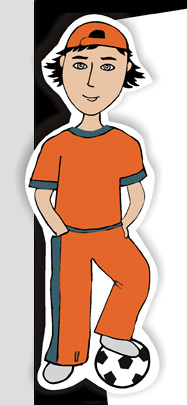 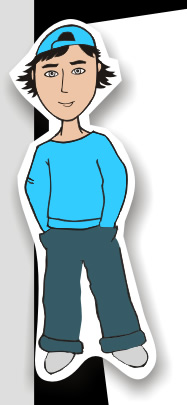 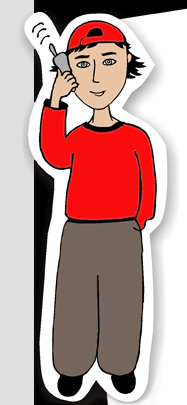 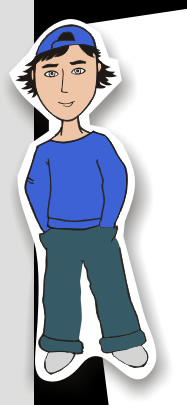 Урок -  6 ( д  ) /3у8н/      раздел (II)
ТЕМА: /зт7/ Л.Р. № 2 «Определение жесткости пружины».
ЦЕЛИ:
Закрепить знания по теме 7.
Развивать практические навыки.
Развивать навыки определения погрешностей.
Развивать навыки коммуникации.
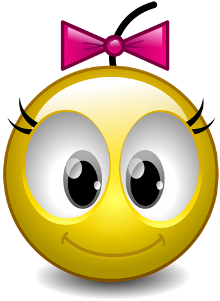 Домашнее задание.
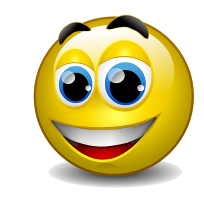 гр10
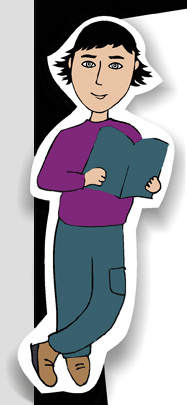 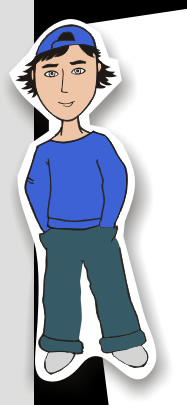 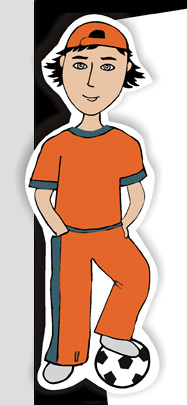 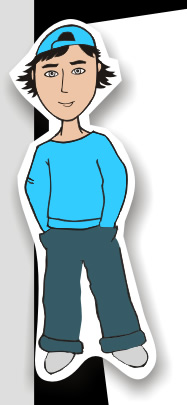 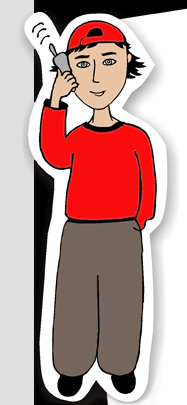 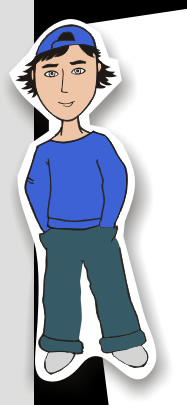 5.Сила – это в.ф.в.,  х-щая  действие другого тела.
5.Масса тела – мера инертности  тела.
5.Инертность – свойство тела мешать (препятствовать) изменению его скорости.
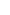 1 закон Ньютона.
Если сумма сил, действующих на тело,  равняется нулю, то тело движется равномерно или покоится.
Ускорение тела прямо пропорционально сумме сил действующих на него и обратно пропорционально его массе.
а=F/m
1 ньютон –сила, сообщающая телу массой в 1 кг ускорение 1м/с2.
3 закон Ньютона
Два тела действуют друг на друга с силами:
1.Равными по величине  2.Противоположными по направлению 
3.Вдоль одной прямой  4.Одинаковыми по природе     
 (действие = противодействию)
Лабораторная работа №2
«Определение жесткости пружины».
Оборудование:
Динамометр, набор грузов, линейка
Fдин
ход работы:
груз находится в равновесии:
измеряют при равновесии  Fтяж = Fдин
Mg
Для ответов стр 13
измеряют при равновесии  (Fтяж = Fдин)
Fдин
L
0,1Н
0
k =
0,5
L1
Fдин
Fдин
1
L2
1,5
2
Вывод: жесткость пружины  составляет 67Н/м, это значит при деформации в 1м сила упругости будет 67 Н.
Mg
Mg
1. Почему стальной шарик хорошо отскакивает от камня и плохо от асфальта?
2. Сталкиваются порожний и груженый вагоны. У какого вагона сильнее деформируются пружины буферов?
4.     Посчитаем погрешности измерения 
k =  mg/x  -рабочая формула
Относительная погрешность жесткости
  k=m+g + x
Относительная погрешность массы
m=m/m   (2гр./100гр.=0,02)
Относительная погрешность напряженности гравитационного поля
g= g/g   (0,02/10   = 0,002)
x= x/x    (1мм/25мм = 0,04)
5.Сила – это ….
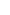 5.Масса тела –  …
Инертность – свойство …...
1 закон Ньютона.
Если сумма сил,  ….
2 закон Ньютона
Ускорение тела прямо ….
а=
1 ньютон –сила, …
3 закон Ньютона
Два тела действуют друг на друга с силами:
1. …..    2. ….. 
3.   …..   4. …..     
 (     ….. = …..    )
7. (электромагнитные  силы)
Деформация – это ……………………………………
Закон Гука 
Сила упругости …………………………………………………
Fупр= …·…                       ΔL - деформация, k – жёсткость.
Сила трения определяется …………………………………………..
…………………………………………………………………
Сила трения зависит от характера ……………………….. 
…………………………………………………    F=…·….Сила трения покоя возникает, когда мы ……………. …………..…       ……………………………….         Fтр.пок. ≤ ….·….
Fтр.п  п N
Возникает из-за взаимодействия между молекулами тела при деформации
Fупр = - k L
взаимодействием между молекулами тела и поверхности
поверхности
Fтр=
N

И силы нормального давления тела на ..
Пытаемся двигать тело по поверхности другого
измеряют при равновесии  (Fтяж = Fдин)
Fдин
L
k =
k = L + F
F = F/F дин  
  F = 0,1H
L =(L)/L
k =  k/k
k =k k
kmin= k- k
kmax= k+k
Fдин
расчет погрешности
Mg
kmax
kmin
k
Сила -…действие другого тела!
Вывод: жесткость пружины лежит в интервале от kmin доkmax,  относительная погрешность составляет εk%.
Fупр = - k L
Fтр.п  п N
Урок - 7  ( д  ) /1у9н/        раздел (II)
ТЕМА:/л.р.3/ Определение коэффициента трения. 
ЦЕЛИ:
Закрепить знания по теме 7.
Развивать практические навыки.
Развивать навыки определения погрешностей.
Развивать навыки коммуникации.
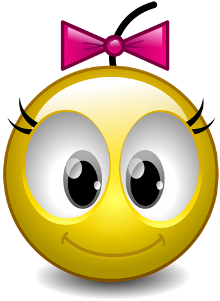 Домашнее задание.
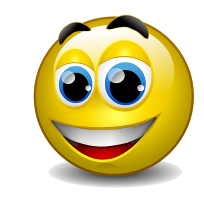 Лабораторная работа №3
9 ноября     Гр №11
 194,195,196,198,199.  245,
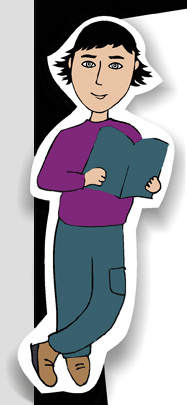 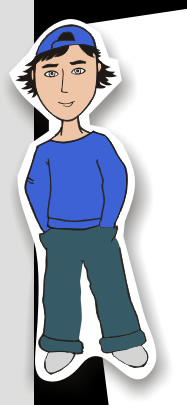 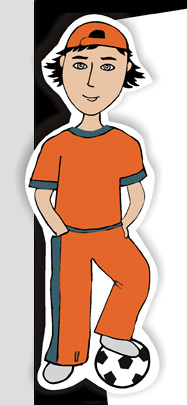 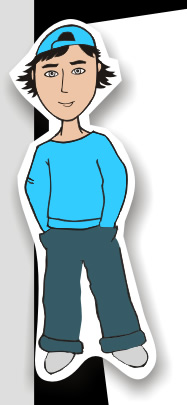 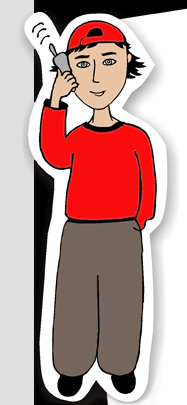 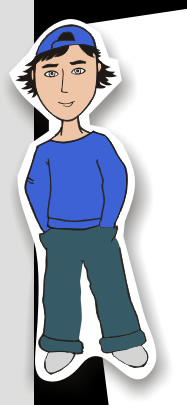 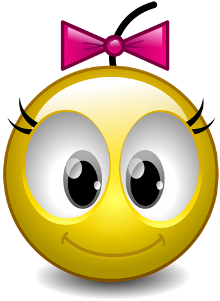 Проверим Гр №9 
183,184,185,186,181
 2з-н // т6
Домашнее задание.
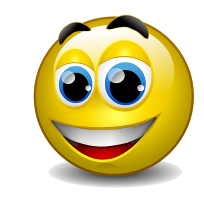 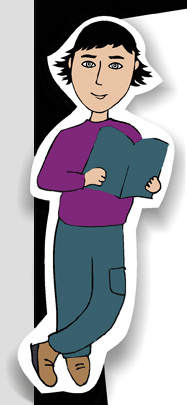 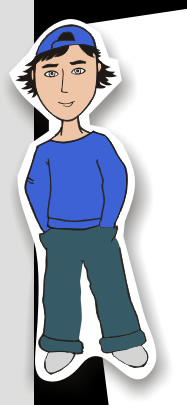 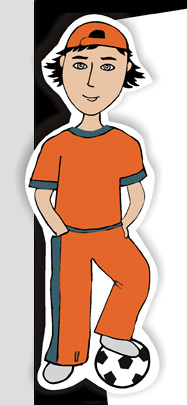 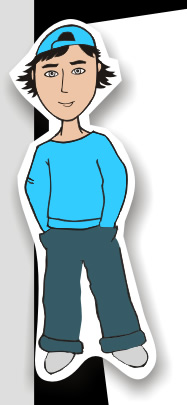 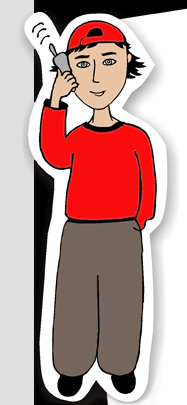 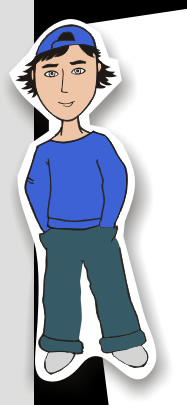 «3» – краткое условие, эскиз, 
описано движение  и законы Ньютона!
«4» выписаны все закономерности задачи
«5»- все вычисления и 
полный развёрнутый ответ !!!
Проверим задачи группы №9,10
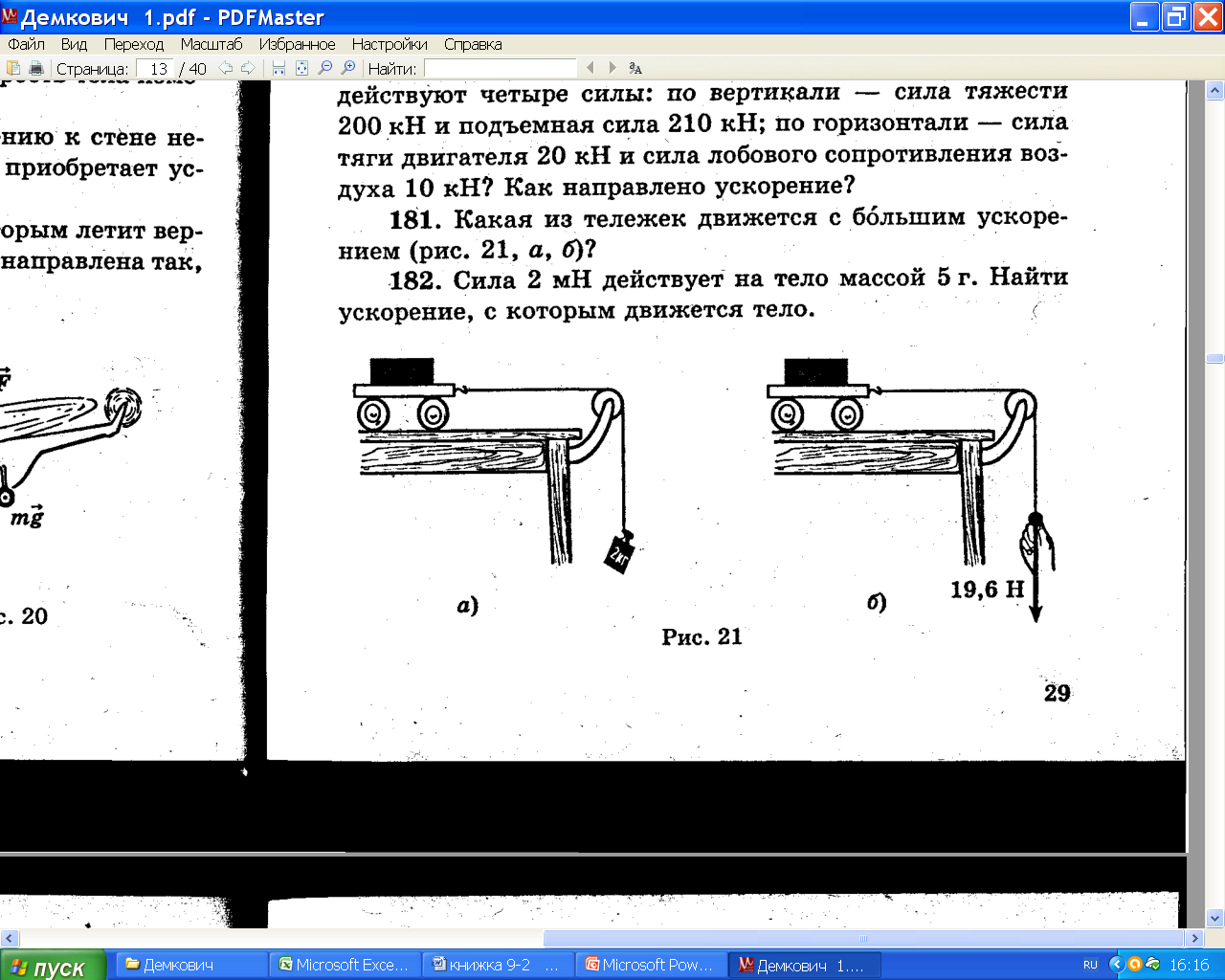 91
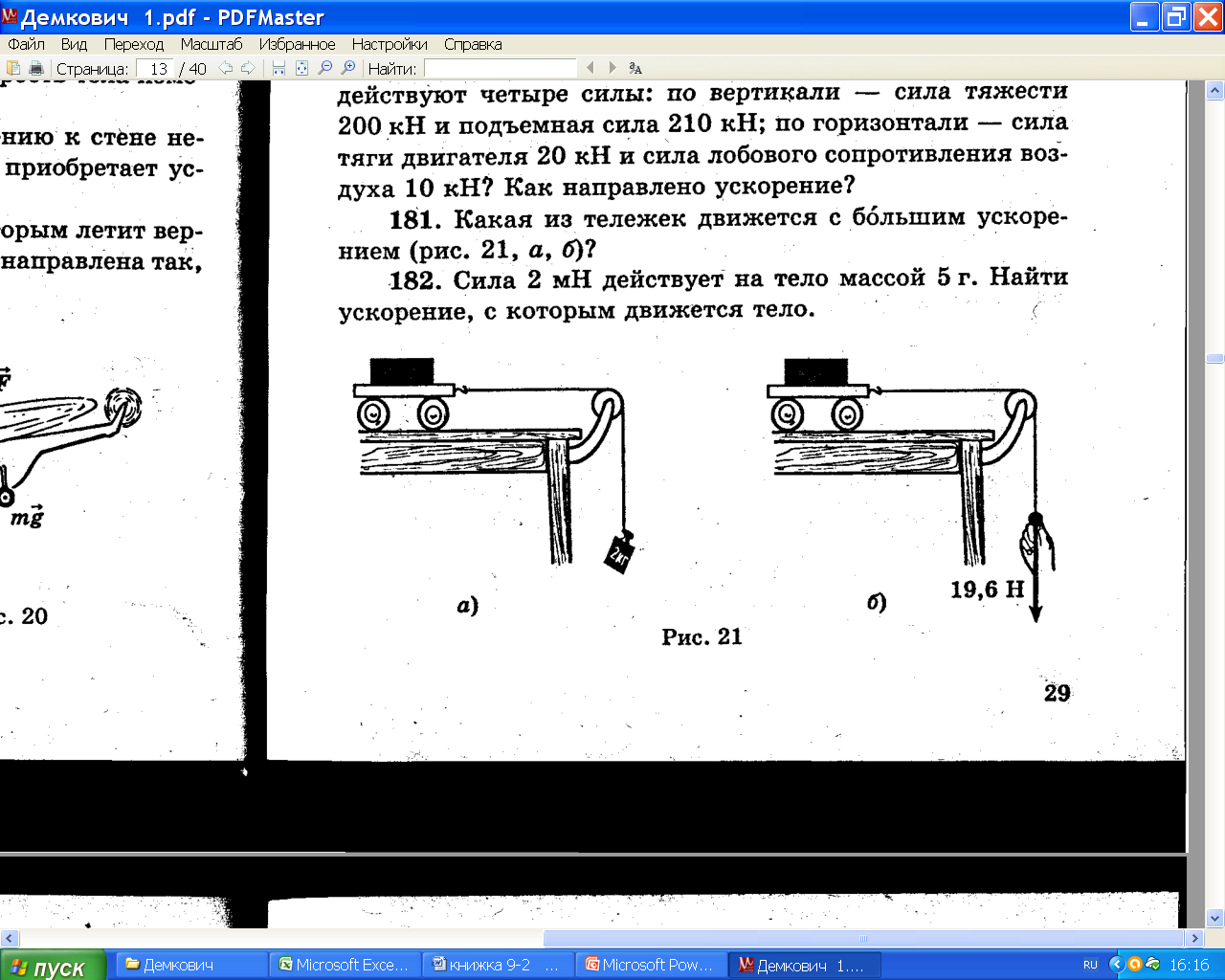 а
а2
Пусть масса тележки
M=1кг
19,6Н
mg= (m+М)·a (2з-н Н)
F= М·a2 (2з-н Н)
19,6Н =3кг·a
19,6Н=1кг·a2
mg
6,5м/сс =a
19,6м/сс=a2
Ответ: во втором случае разгоняется меньшая масса, поэтому ускорение больше.
Стр.28
92
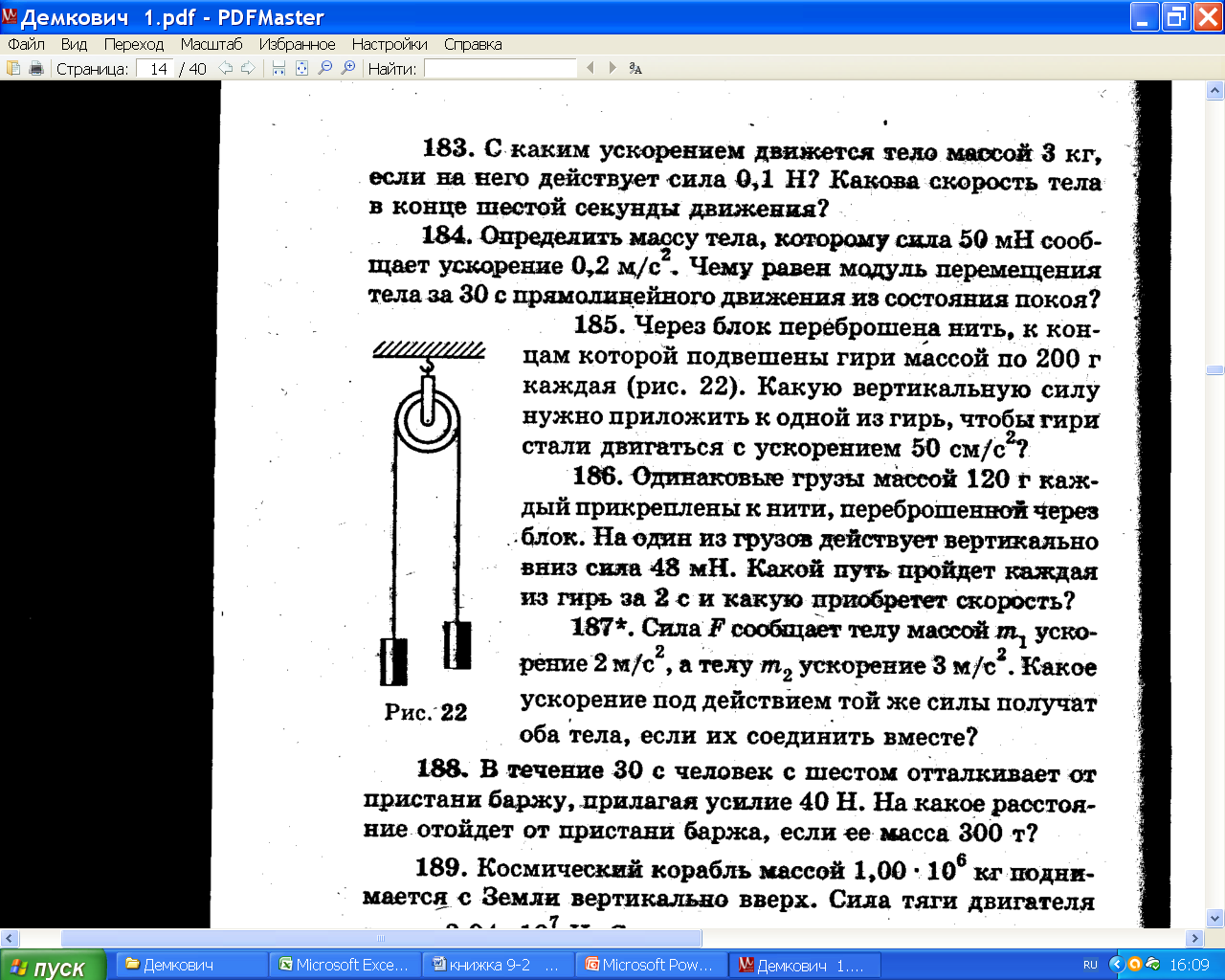 30Н
Движение ускоренное потому что…
oy) N–mg =0  (1з-н Н) ox) F= m·a (2з-н Н)
m=3кг
F=0,1H
N
0,03м/сс=a
0,1Н
Fм
2.За время разгона  
v=vн+at (vн=0)
а
a =?
30Н
v(6с) -?
v=0,03·6с = 0,18м/с
3. За эти 6с тело пройдёт  s м;     s=vнt+a·…..      (vн=0)
mg
Ответ: ускорение данного тела составит 0,03м/сс, за6с скорость вырастет до 0,18м/с и оно пройдёт путь ….м.
Стр.28
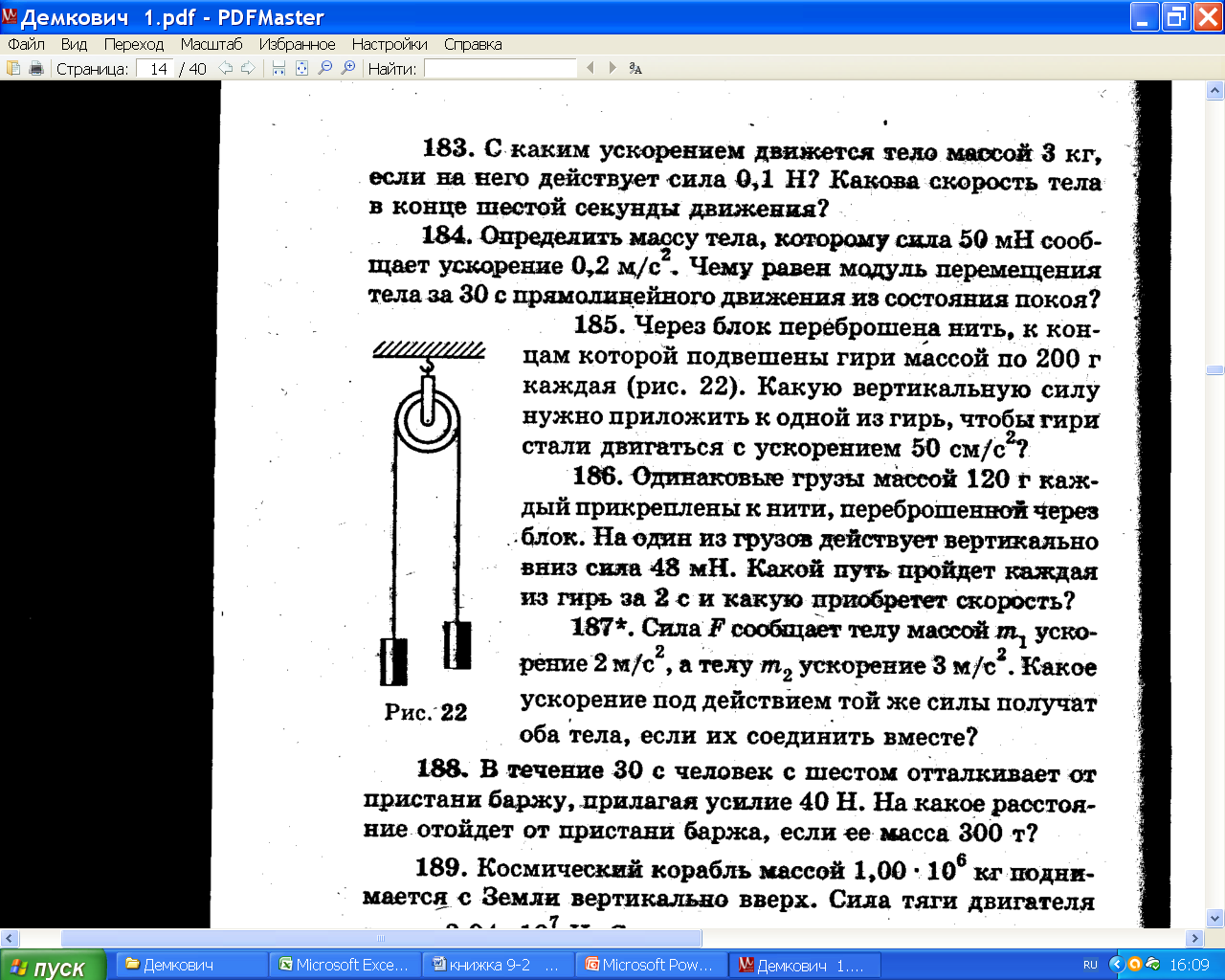 93
0,2м·900сс
at2
сс 2
2
2,5Н
Движение ускоренное… почему?
m=?
oy) N–mg =0  (1з-н Н) ox) F= m·a (2з-н Н)
F=0,05H
N
0,05Н
m=F/a
Fм
a =0,2м/сс
а
0,25кг
m=0,05/0,2м/cc =
S(30с) -?
2,5Н
2.За время разгона  v=vн+at (vн=0)
v0t  +
S =
mg
S =90м
S =
Ответ: масса данного тела составит 250г, за 30с тело переместится  на 90м.
Стр.29
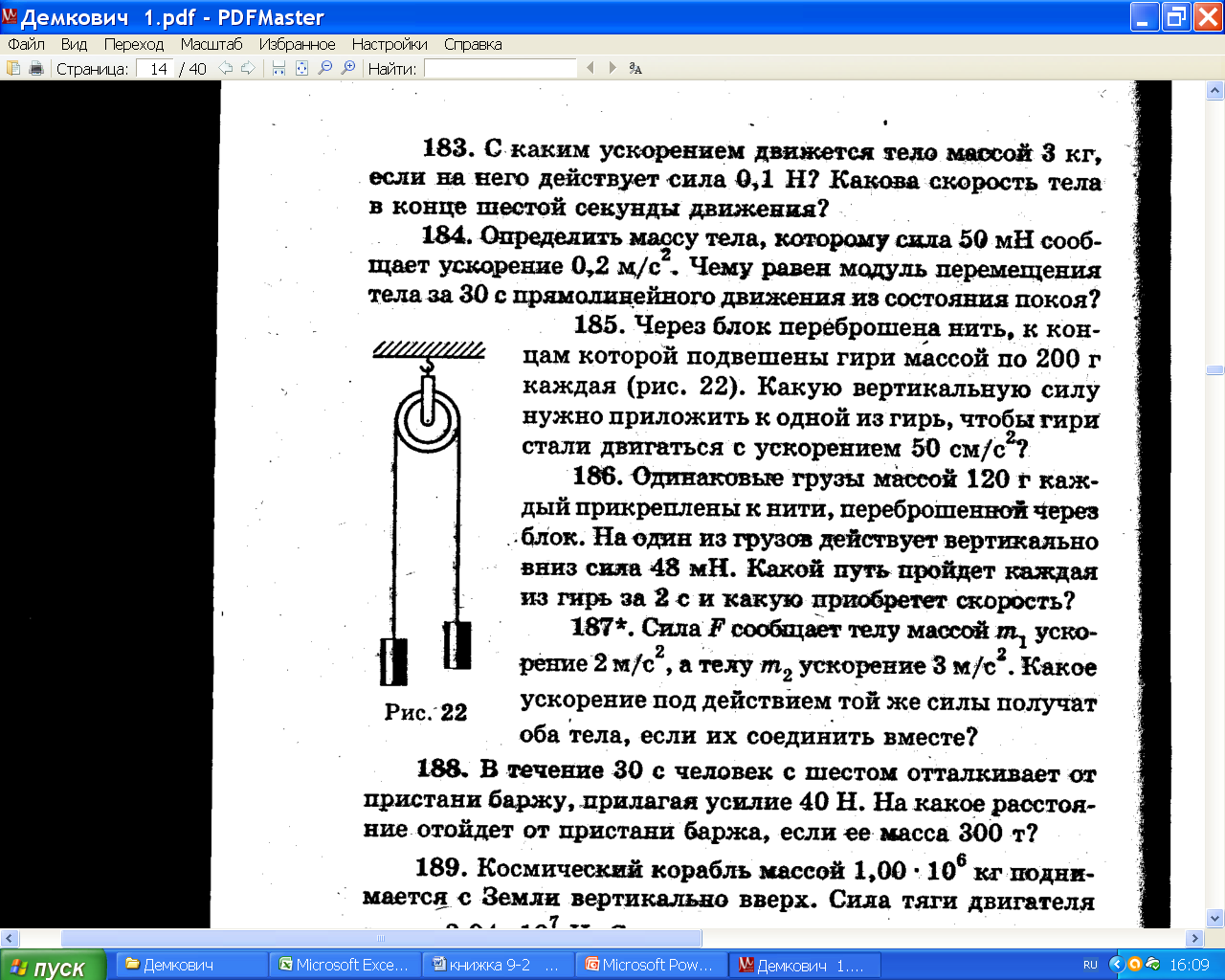 94
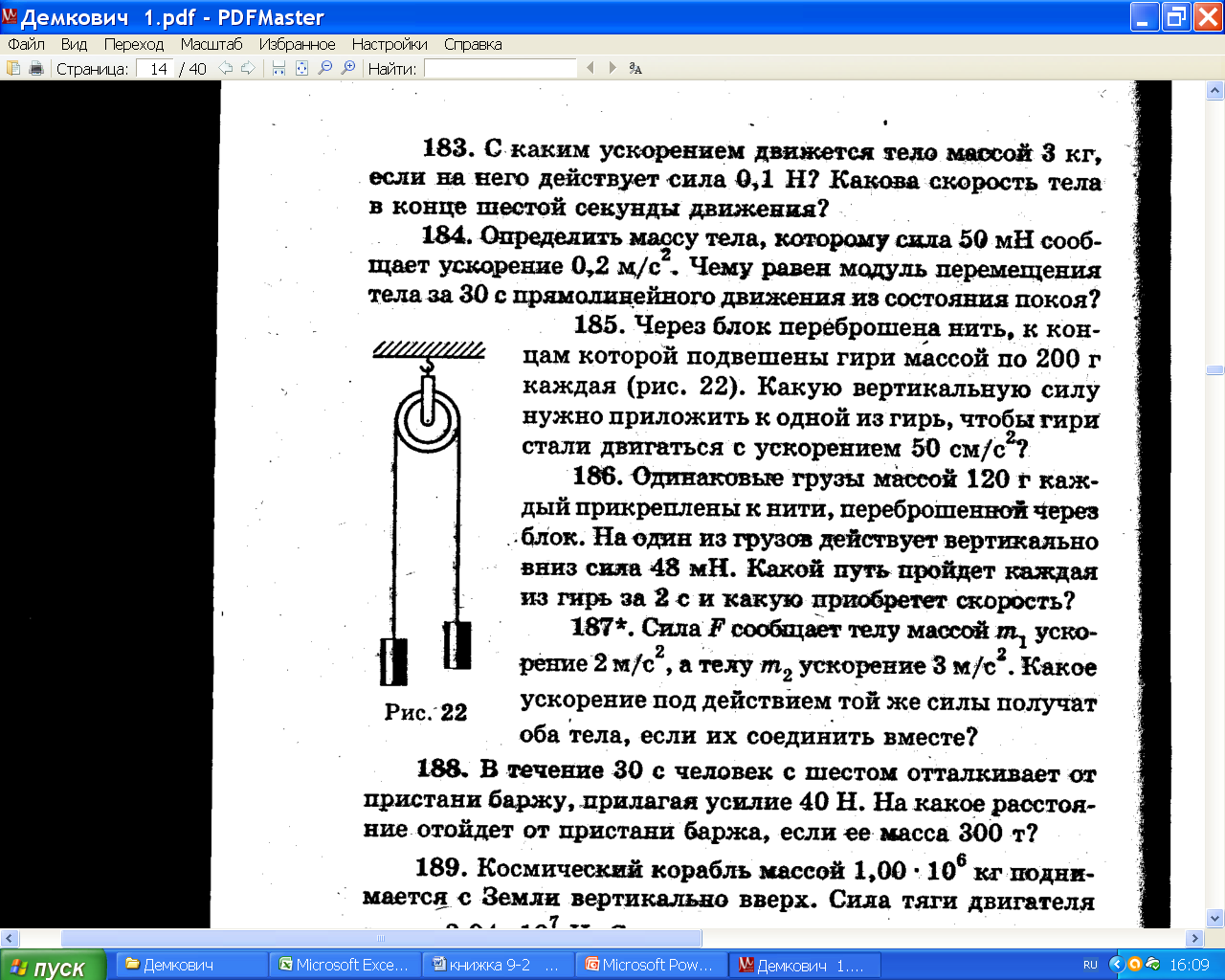 Система двух тел разгоняется
Потому что F+mg-mg =(m+m)•a (2 з-н Н)
а
F =2m·a
F =2·0,2кг•0,5м/сс =
m=0,2кг
F =0,2Н
F-?H
mg
mg+F
a =0,5м/сс
Ответ:  для сообщения  этой системе ускорение 0,5м/сс необходима сила в 0,2Н.
Стр. 29
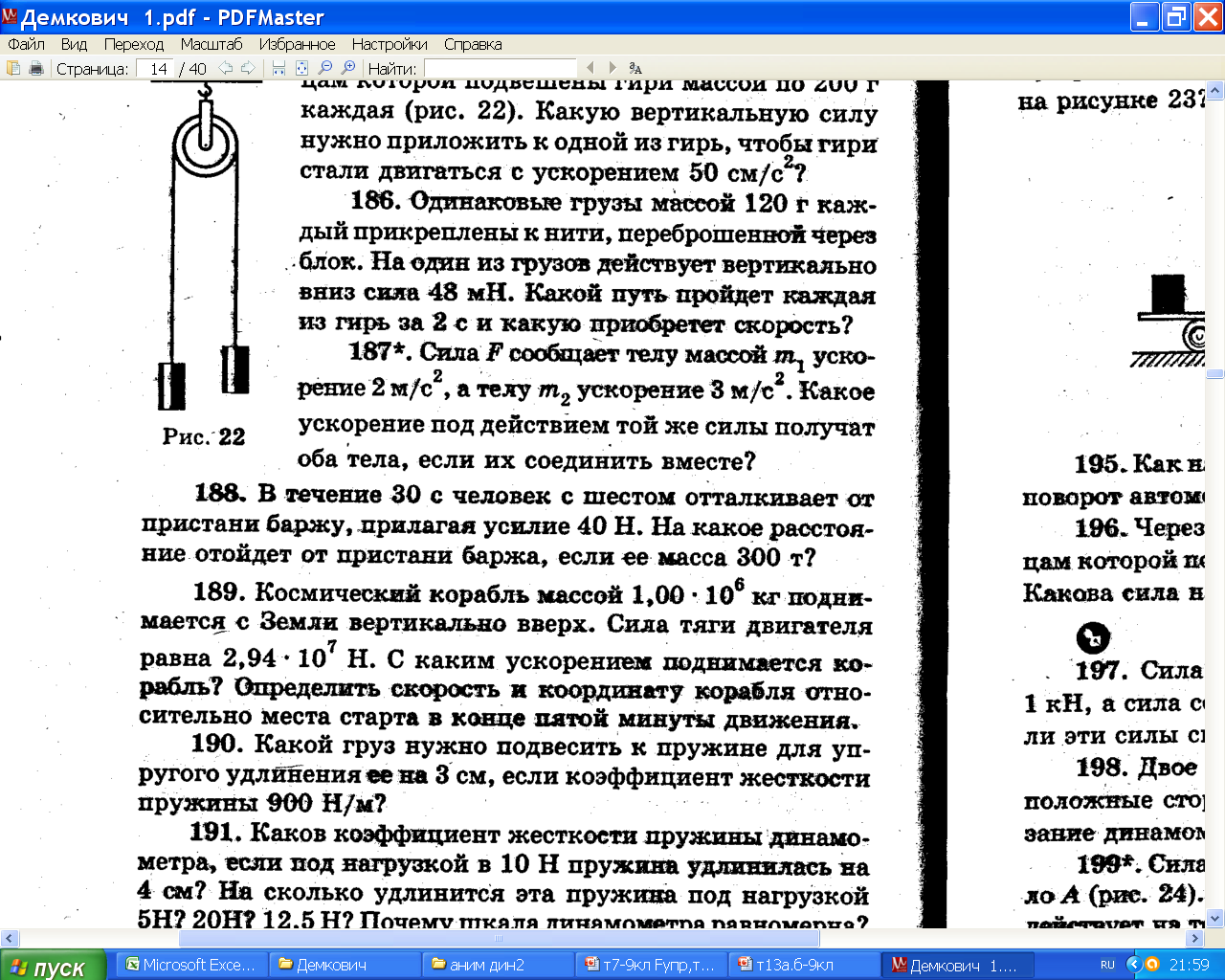 95
at2
at2
0,2м·4сс
2
2
сс 2
m=0,12кг
Система двух тел разгоняется
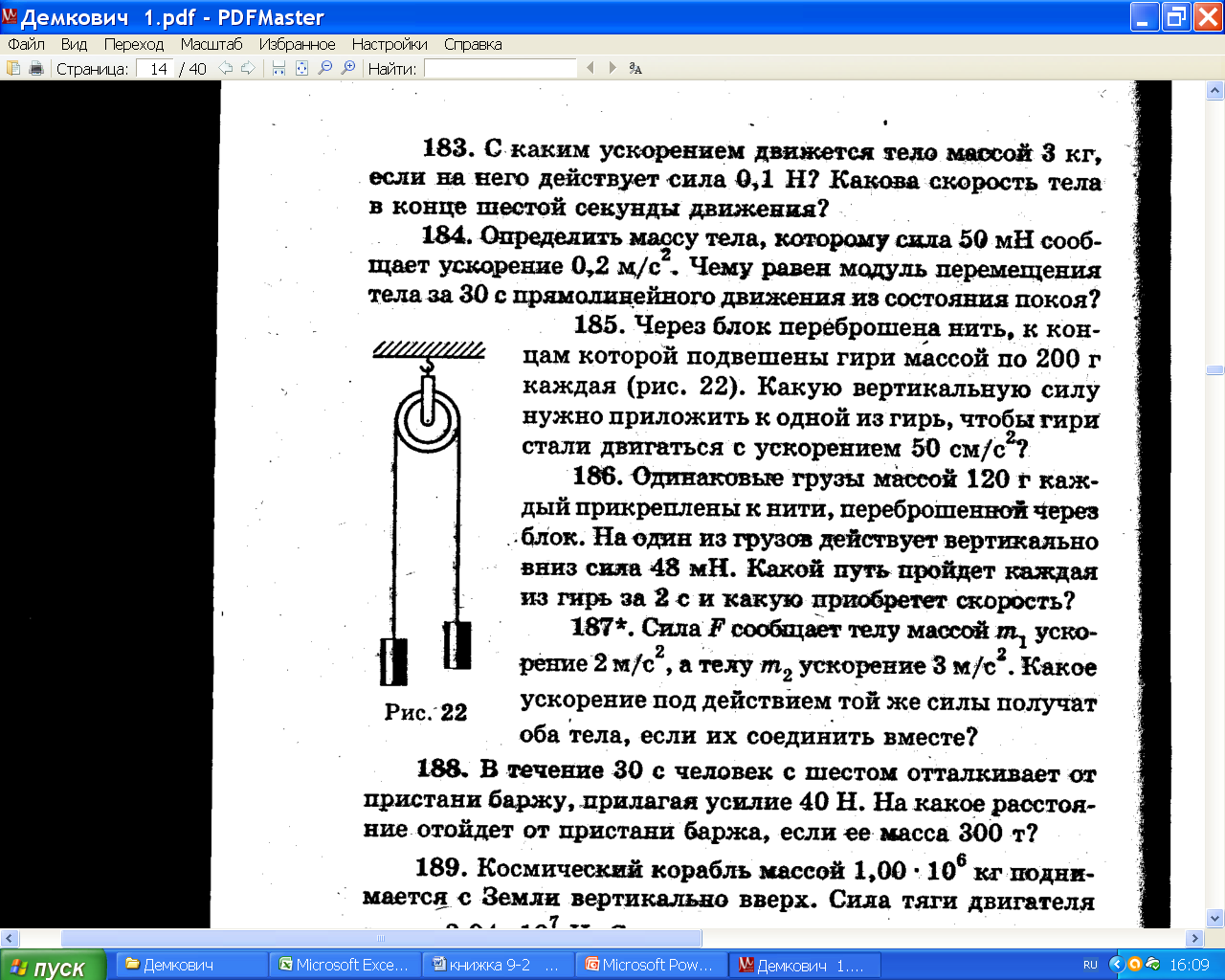 Потомучто F+mg-mg =(m+m)·a (2 з-н Н)
F=0,048H
а
F =2m·a
a=F/2m
a =?
a=0,048Н/0,24кг
a=0,2м/сс
S(2с) -?
Mg+F
mg
v0t  +
S =
S =
S =
За время разгона  v=vн+at (vн=0)
v=at
v=0,2м/сс·2с=
Ответ:  каждая гиря ….
Стр.30
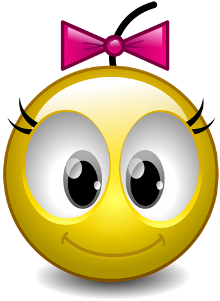 Домашнее задание.
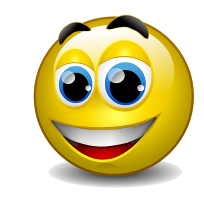 Гр №10
  198,199,196,194,195
 Fупр т7
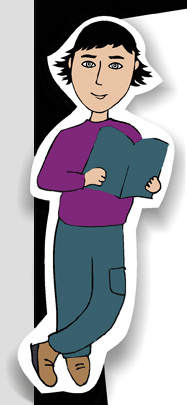 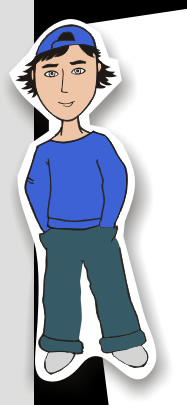 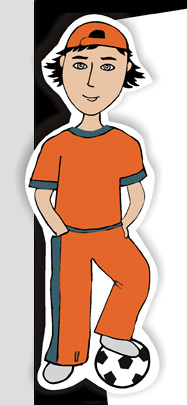 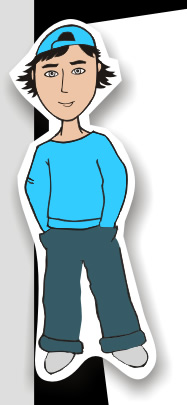 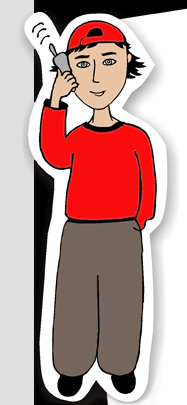 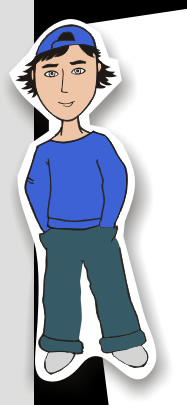 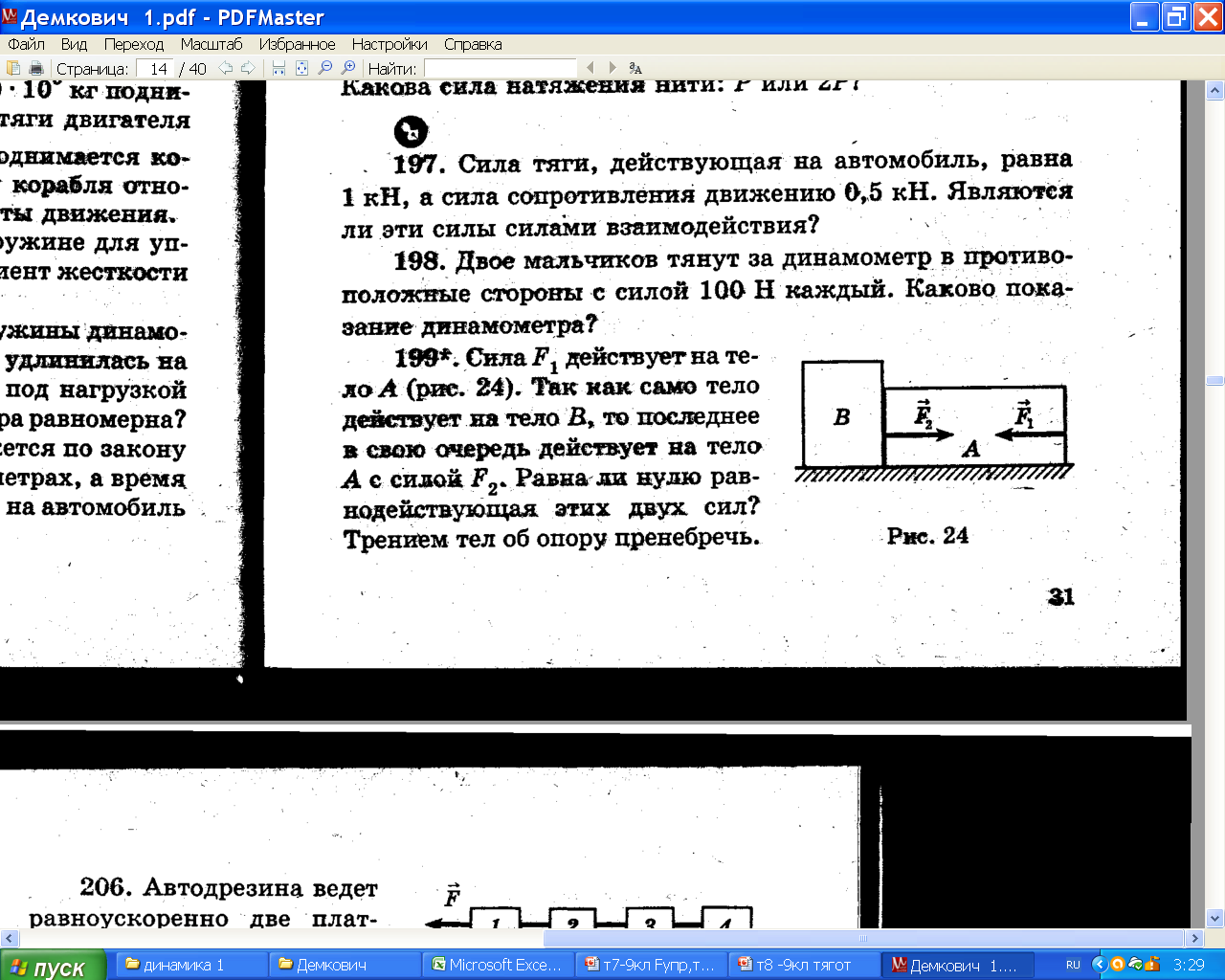 101
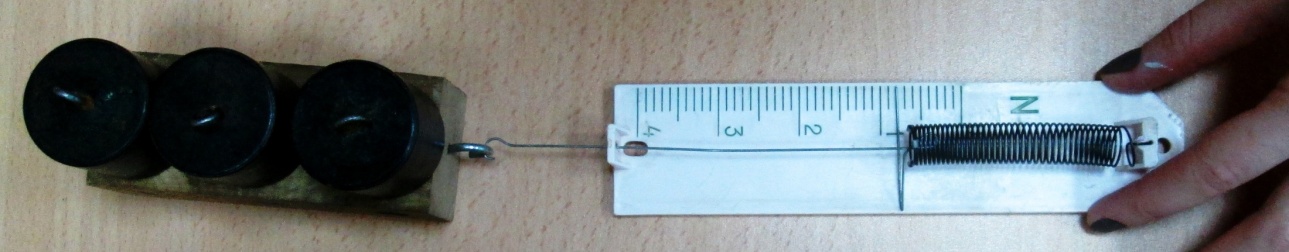 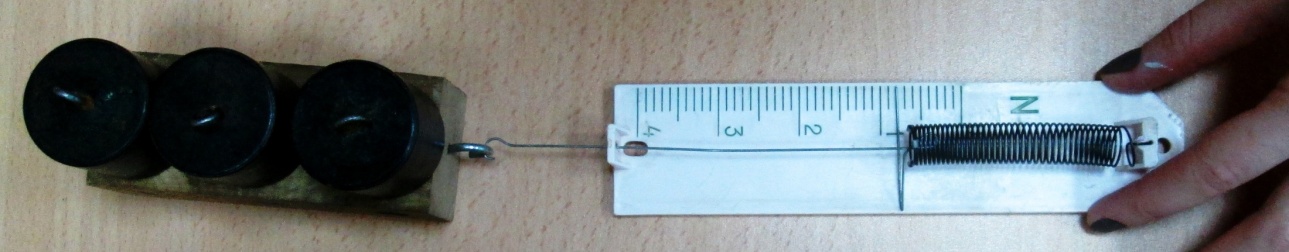 F1
F2
F2
F1
Ответ: показания обоих динамометров одинаковое 100Н.
1. равные  по модулю..   
2.вдоль одной  прямой..
3. в противоположные… 
4. одной  природы
F1=
-
F2
III з-н Н.
действие = противодействию
Тема № 6
Стр.30
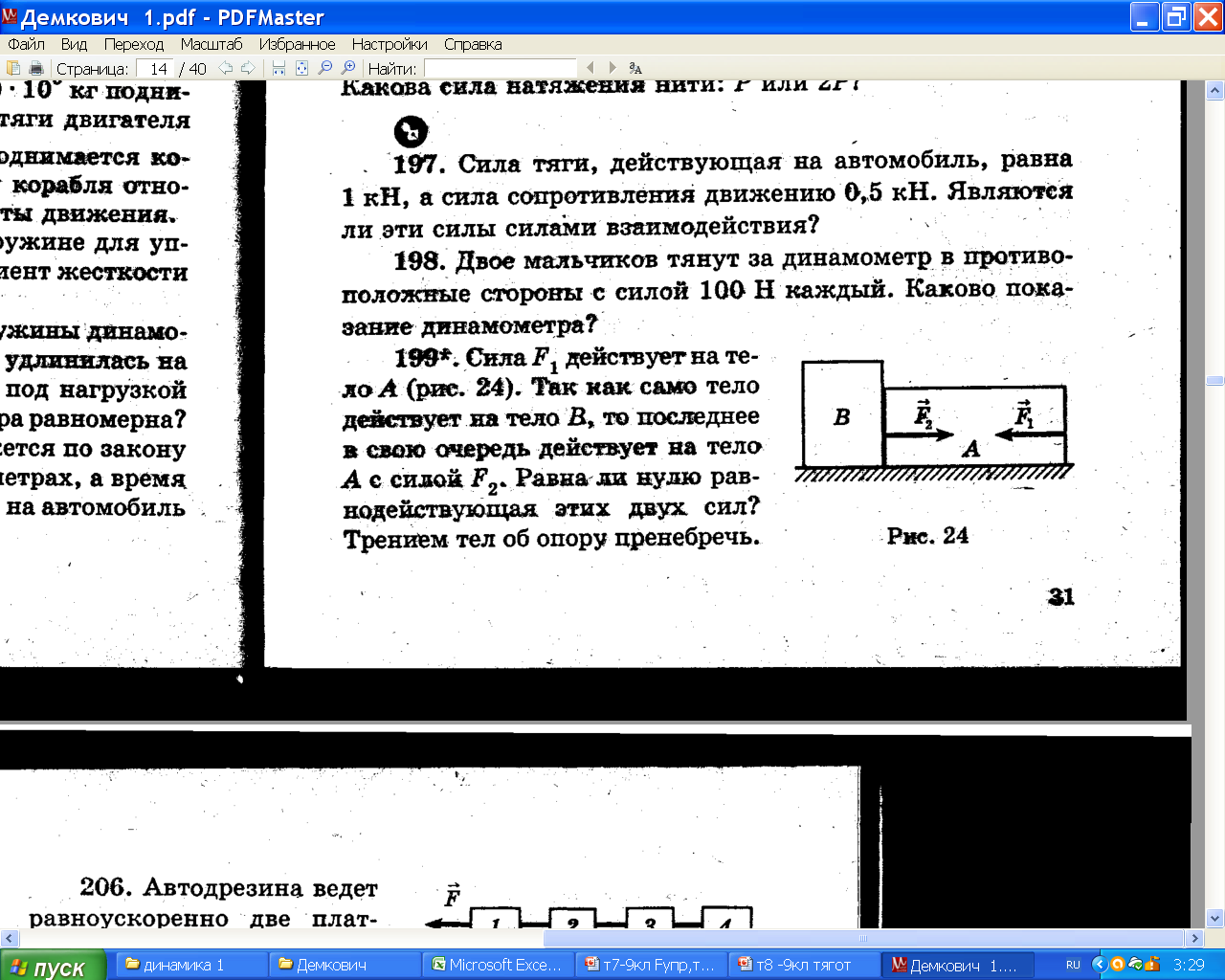 102
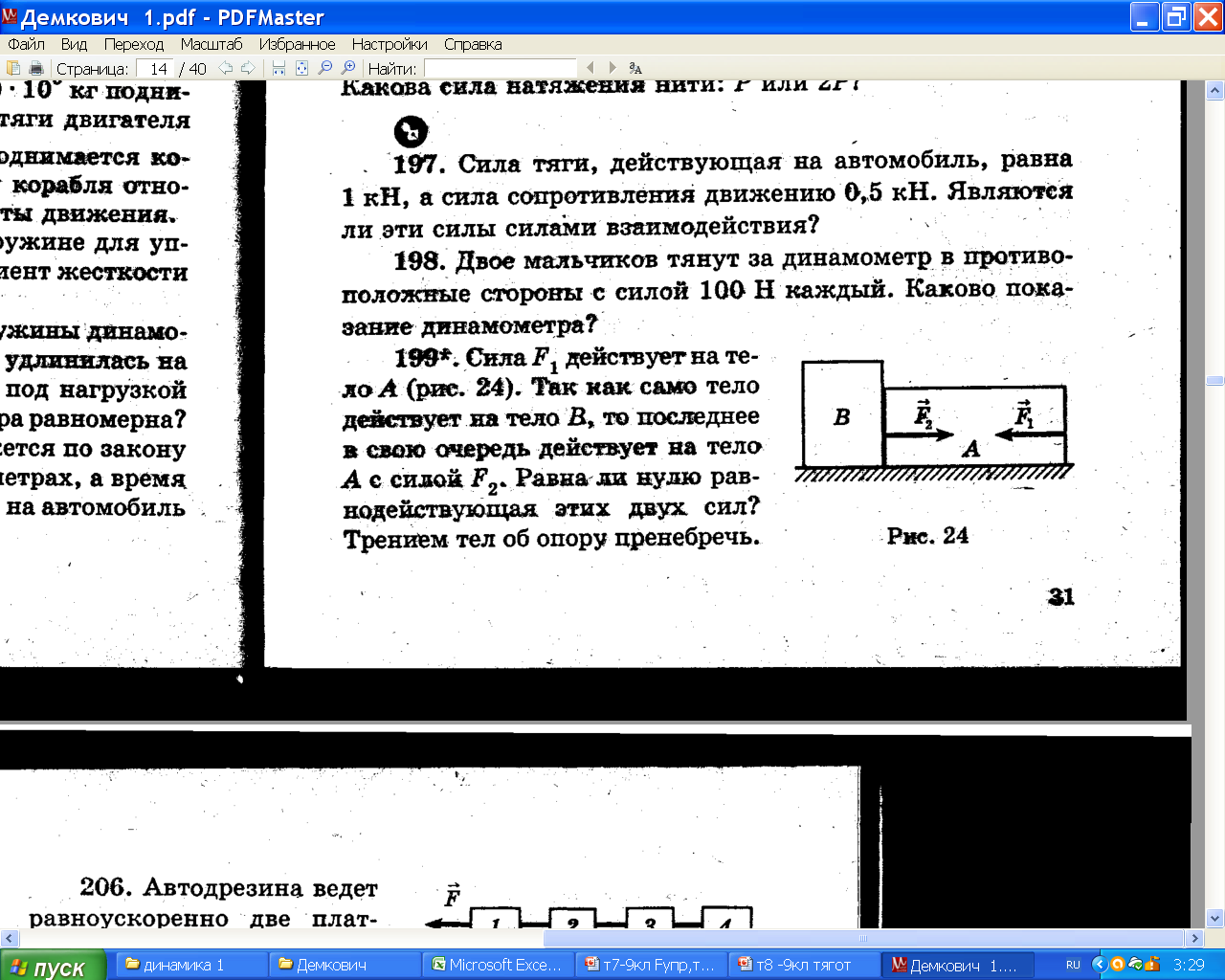 F3
Пусть F1 =10Н, тогда тело А действует на тело В силой 10Н!
Но тогда по 3-му з-ну Ньютона и тело В действует на тело А с силой F2 =10Н. Но тогда
F1-F2  = 0 (1з-н Ньютона)
Ответ: равнодействующая сил F1и F2   ,т.е. их сумма равна нулю.
Стр.31
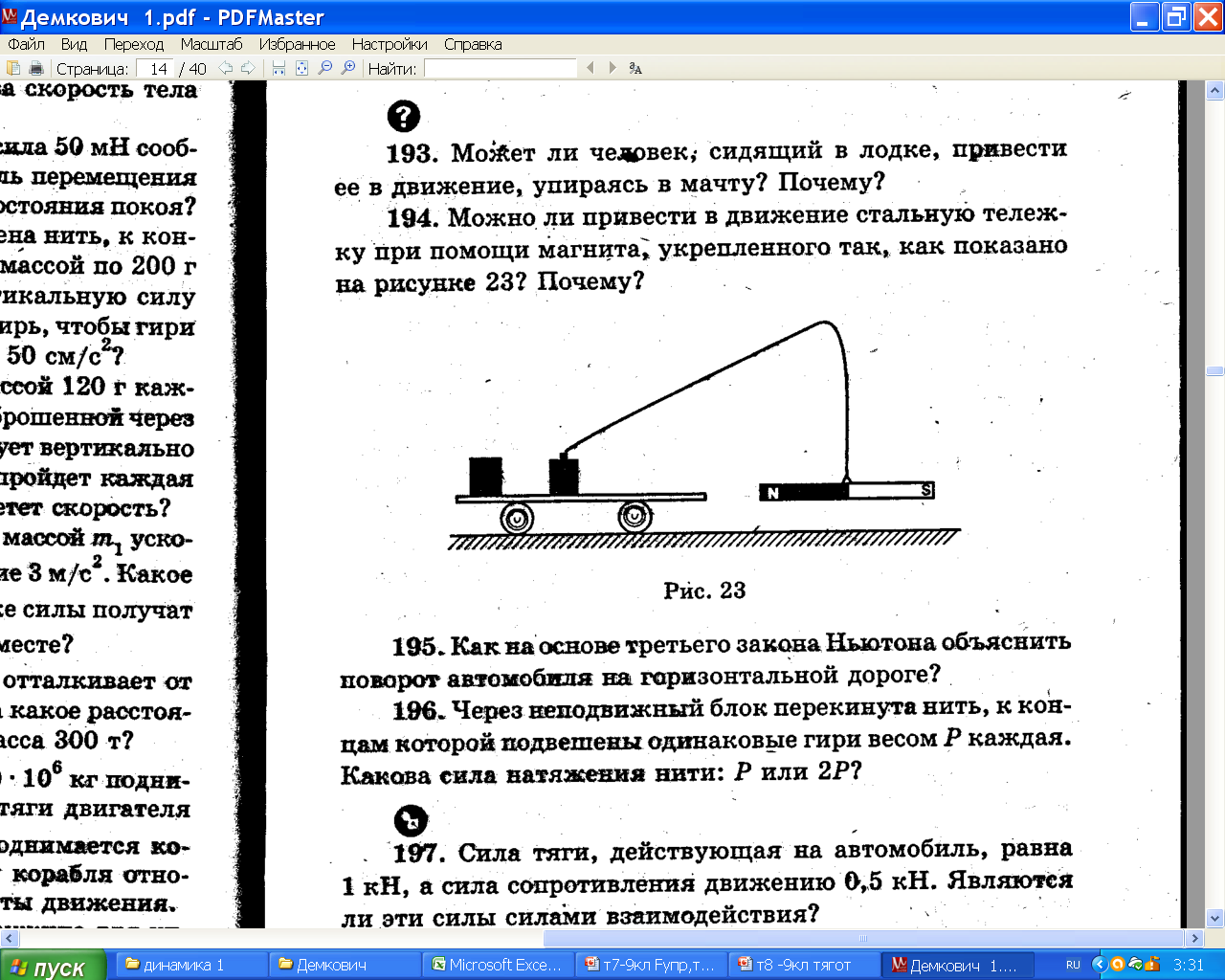 103
(1з-н Н)  0 = Fупр - F магн
Fмагн
Fтел
Fупр
Ответ: сила- это действие другого тела, а магнит составляет с тележкой одну систему. Ускорения не будет!
1. равные  по модулю..   
2.вдоль одной  прямой..
3. в противоположные… 
4. одной  природы
F1=
-
F2
III з-н Н.
действие = противодействию
Тема № 6
Стр.31
104
Автомобиль поворачивает
Потому что oz)Fтр.п  = Maц   (2 з-н Н)
ox)Fмот-Fтр.к  = 0
M=5000кг
Mg=5кН
пок =0,2
y
oy) N – Mg = 0(1з-н Н)
z
Fтр.п   п N
N
v
ац
Fмот
Fтр/кач
Fтр/п
Fтр.п   0,2·50000Н
Fтр.п   10000Н
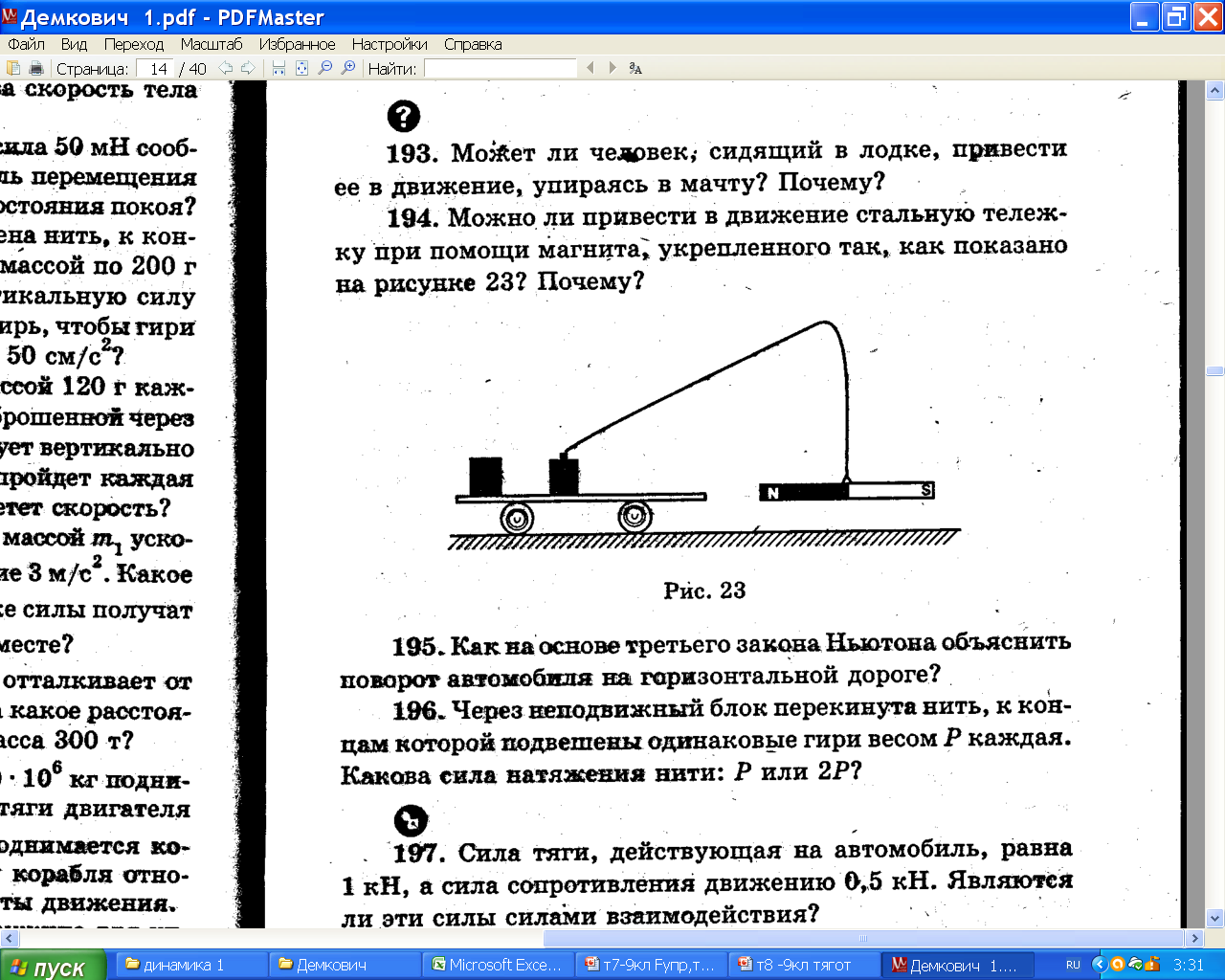 Mg
Ответ: дорога действует на автомобиль с Fтр.п в 10кН, т.к. автомобиль действует на неё с такой же силой
Стр.32
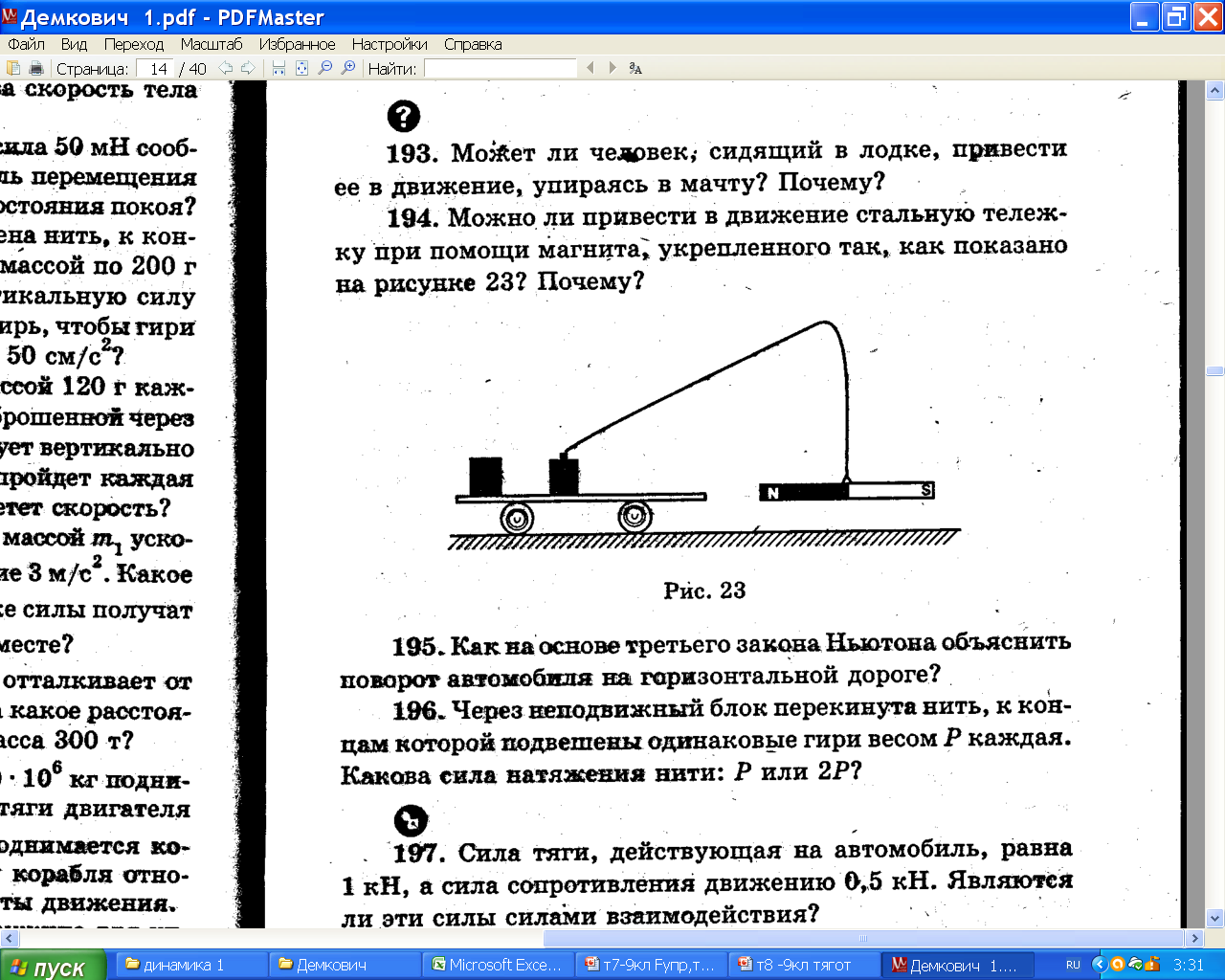 105
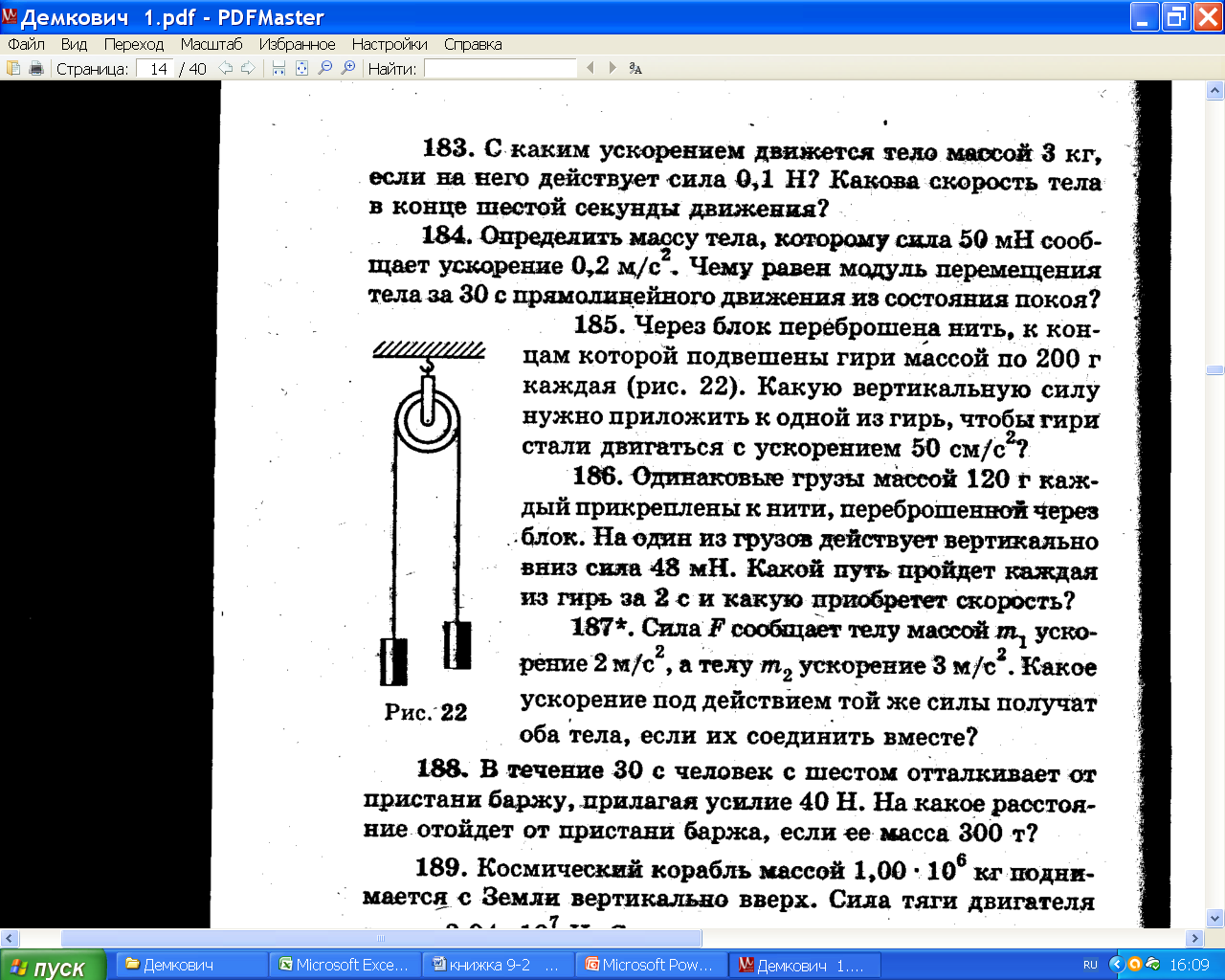 Пусть масса каждой гири 10кг,
тогда mg=100Н
Рассмотрим равновесие левой гири
(1з-н Н)  0 =mg - Fупр
тогда  Fупр = mg=100Н
Fупр
mg
Ответ: сила натяжения нити в любом сечении равна 100Н
Стр.32
Сила – это в.ф.в.,  х-щая  действие другого тела.
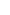 Деформация – это изменение длины.
Закон Гука       Сила упругости прямо пропорциональна деформации.
FУПР= kL,    ΔL - деформация, k – жёсткость.
Сила трения определяется взаимодействием молекул тела и поверхностей.
Сила трения зависит от характера поверхности, от силы нормального давления, (силы реакции опоры) .F=µ·N
Сила трения покоя возникает, когда мы пытаемся двигать тело по поверхности другого.         Fтр.пок. ≤ µ·N
Для диагностики Стр.12/     РТ стр.19
Лабораторная работа №3
«Определение коэффициента трения».
Оборудование:
Динамометр, брусок, 
набор грузов
N
Fдинамометра
Fтр
ход работы:
1. брусок двигаем равномерно:
Fдин-Fтр = 0
Mg
N - Mg=0
Сила -…действие другого тела!
Fупр = - k L
Fтр.п  п N
1.С использованием условия равномерного движения.
Fдин
0,3
0,5
0,7
Mg
1,8
2,8
3,8
измеряют при v = const  (Fтр = Fдин)
=
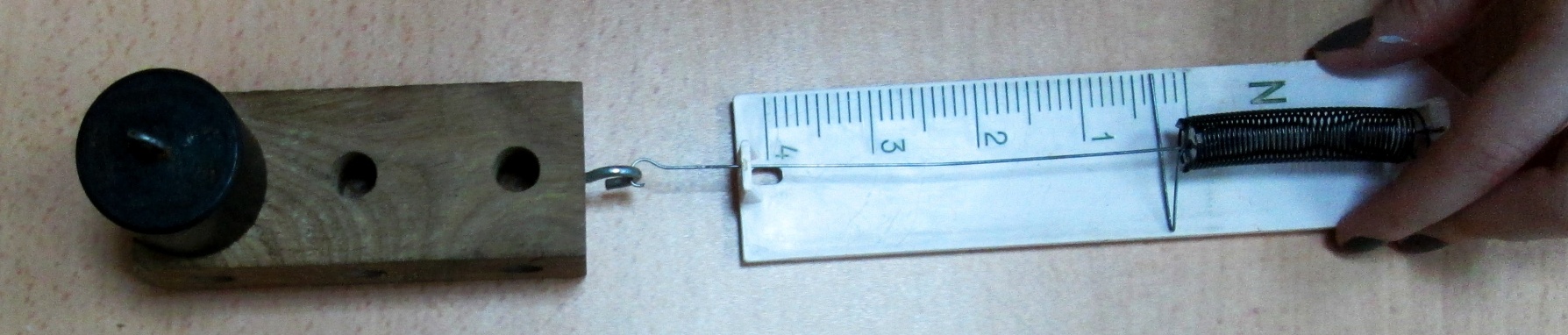 Fдинамометра
=0,17
0,3Н
=
Fтрения
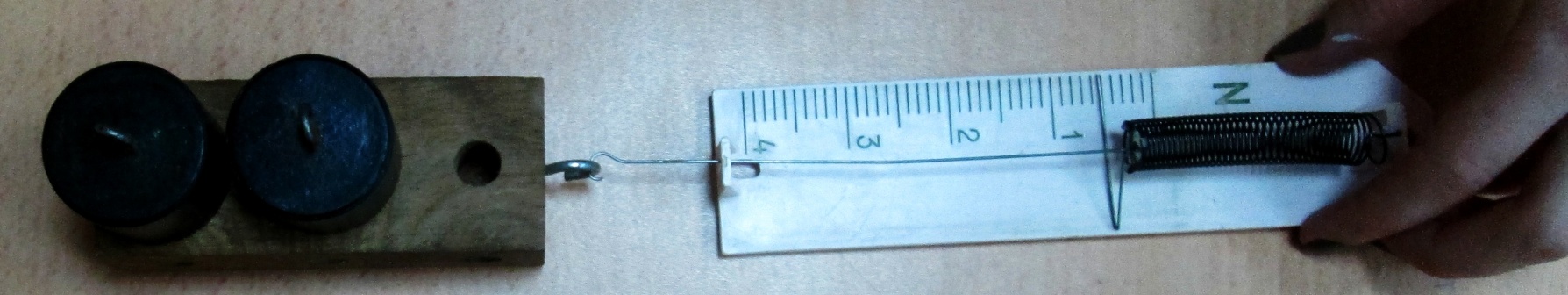 =0,18
=
0,5Н
Сила -…действие другого тела!
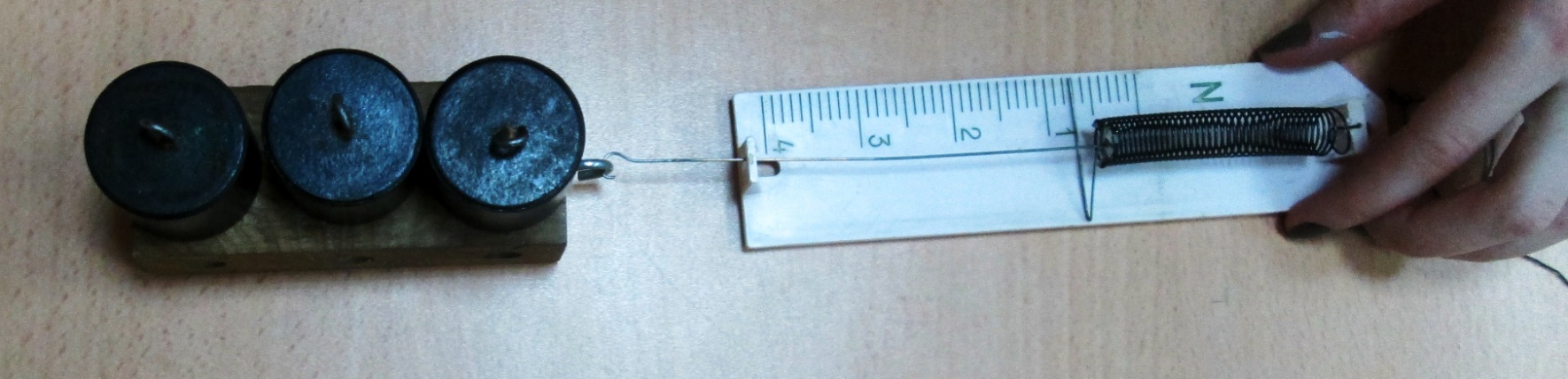 =0,18
=
Fупр = - k L
Fтр.п  п N
0,7Н
2. С использованием условия 
 равновесия (v=0).
Fдин
0,4
0,6
0,8
Mg
1,8
2,8
3,8
=
(Fтр/п = Fдин) 1з-н Н
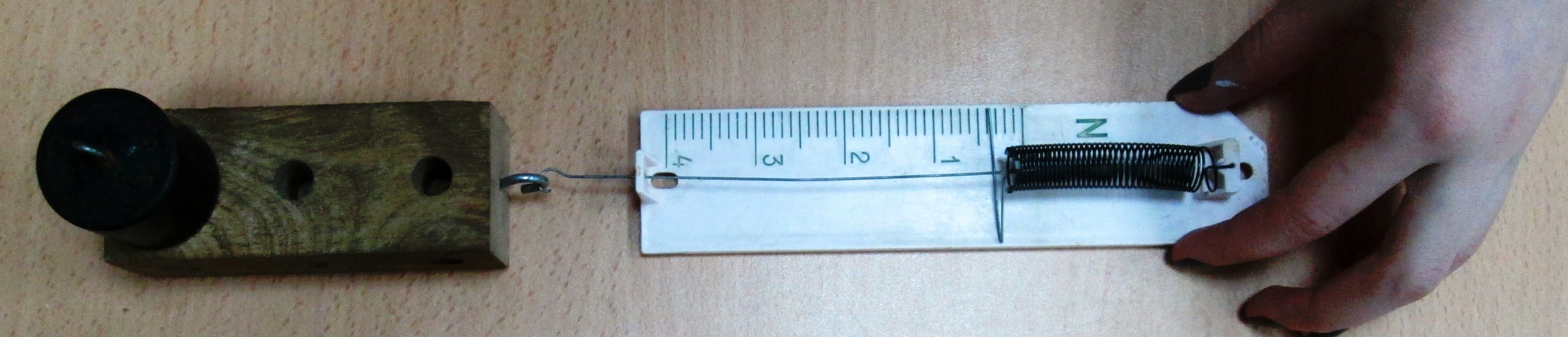 =0,22
=
0,4Н
Fдинамометра
Fтрения п
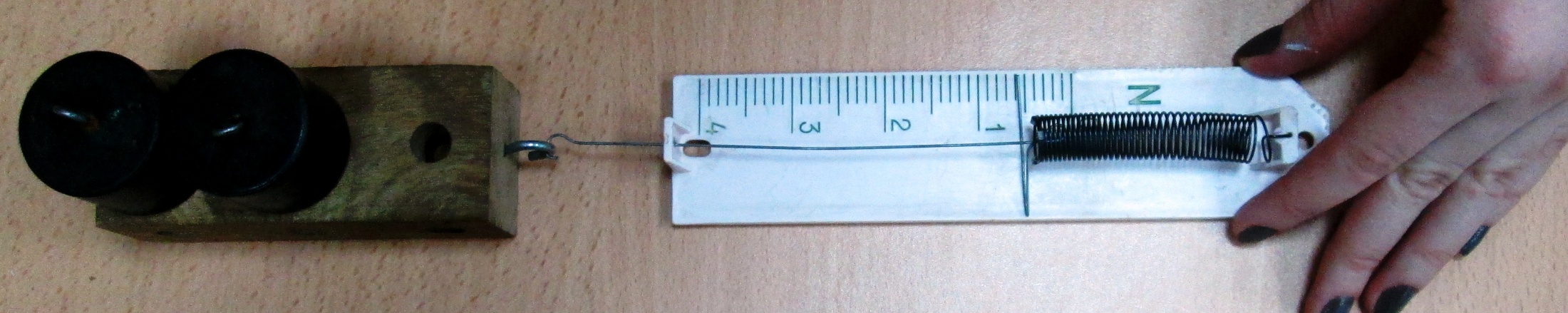 =0,21
=
0,6Н
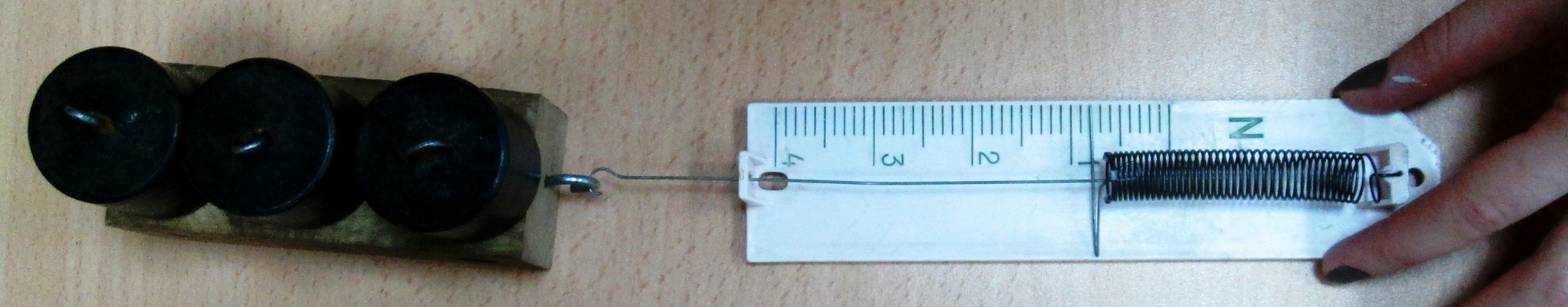 Сила -…действие другого тела!
=0,21
=
Fупр = - k L
Fтр.п ≤ п N
0,8Н
измеряют при v = const (Fтр - Fдин=0)
Fтр
Fдин
0,7
N
Mg
3,8
N - Mg=0
=
=
0,17
N
=
=0,18
0,18
0,18
Fдинамометра
0,21
Fтр
Вывод: коэффициент трения скольжения  составляет 0,18,  это значит, что сила трения меньше силы нормального давления в 5,7 раза
Аналогично для трения покоя  (Fтр.покоя = Fдин)
Mg
N - Mg=0
Вывод: коэффициент трения покоя  составляет 0,35,  это значит, что сила трения меньше силы нормального давления в 2,8 раза
измеряют при v = const (Fтр - Fдин=0)
Стр.12
Fтр
Fдин
…..
N
Mg
….
N - Mg=0
=
=
N
=
=0,….
Fдинамометра
0,21
Fтр
Вывод: коэффициент трения скольжения  составляет 0,…,  это значит, что сила трения меньше силы нормального давления в … раза
Аналогично для трения покоя  (Fтр.покоя = Fдин)
Mg
N - Mg=0
Вывод: коэффициент трения покоя  составляет 0,35,  это значит, что сила трения меньше силы нормального давления в 2,8 раза
Сила – это в.ф.в.,  х-щая  действие другого тела.
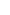 Деформация – это изменение длины.
Закон Гука       Сила упругости прямо пропорциональна деформации.
FУПР= kL,    ΔL - деформация, k – жёсткость.
Сила трения определяется взаимодействием молекул тела и поверхностей.
Сила трения зависит от характера поверхности, от силы нормального давления, (силы реакции опоры) .F=µ·N
Сила трения покоя возникает, когда мы пытаемся двигать тело по поверхности другого.         Fтр.пок. ≤ µ·N
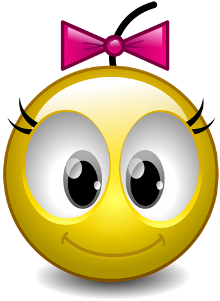 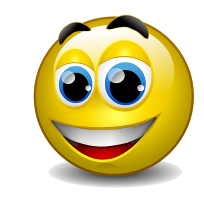 Домашнее задание.
Гр №11 194,195,196,198,199.  245,
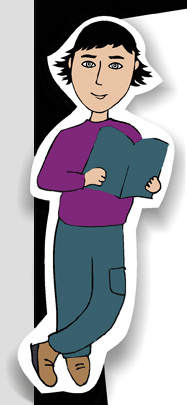 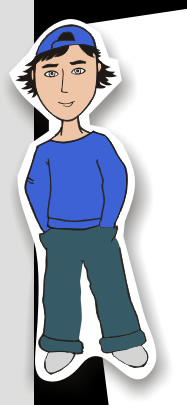 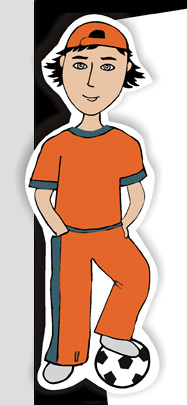 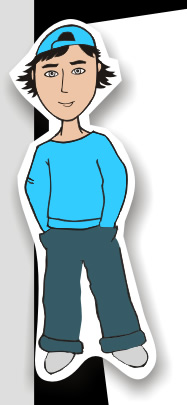 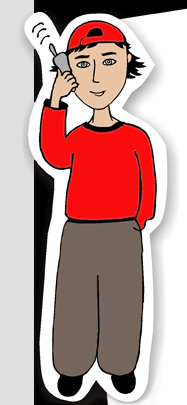 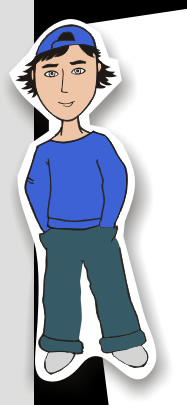 измеряют при v = const  (Fтр = Fдин)
Fтр
Fдин
N
Mg
N - Mg=0
=
=
 = P + F
F = F/F  
  F = 0,1H
P = 0,1H
P= P/P
N
Fдинамометра
Fтр
 = 
min= - 
max= +
Mg
min
max

Сила -…действие другого тела!
вывод: коэффициент трения скольжения  лежит в …
Аналогично для трения покоя  (Fтр.покоя = Fдин)
Fупр = - k L
Fтр.п  п N
N - Mg=0
измеряют при v = 0  (Fтр = Fдин)
Fтр
Fдин
N
Mg
N - Mg=0
=
=
 = P + F
F = F/F  
  F = 0,1H
P = 0,1H
P= P/P
N
Fдинамометра
Fтр
 = 
min= - 
max= +
Mg
min
max

Сила -…действие другого тела!
вывод: коэффициент трения покоя  лежит в …
Fупр = - k L
Fтр.п ≤ п N
измеряют при v = const  (Fтр = Fдин)
Fтр
Fдин
N
Mg
N - Mg=0
=
=
 = P + F
F = F/F  
  F = 0,1H
P = 0,1H
P= P/P
N
Fдинамометра
Fтр
 = 
min= - 
max= +
Mg
min
max

вывод: коэффициент трения скольжения  лежит в …
Аналогично для трения покоя  (Fтр.покоя = Fдин)
N - Mg=0
Сила тренияПодготовка к ГИА
Учитель: Попова И.А.
МОУ СОШ № 30 г. Белово
Белово 2010
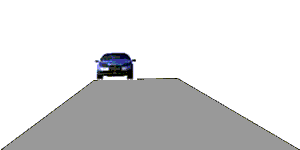 Цель:
повторение основных понятий, графиков и формул, связанных с силой трения, а также разбор задач различного уровня сложности в соответствии с кодификатором ГИА и планом демонстрационного варианта экзаменационной работы
Силы трения - силы электромагнитного происхождения
Силы трения действуют вдоль поверхности тел при их непосредственном соприкосновении
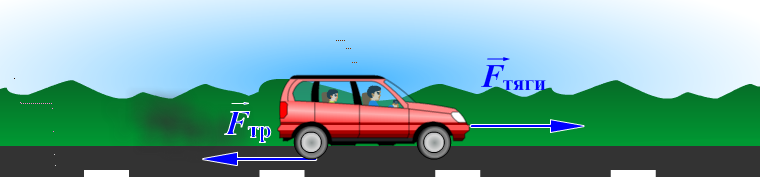 Особенности сил трения
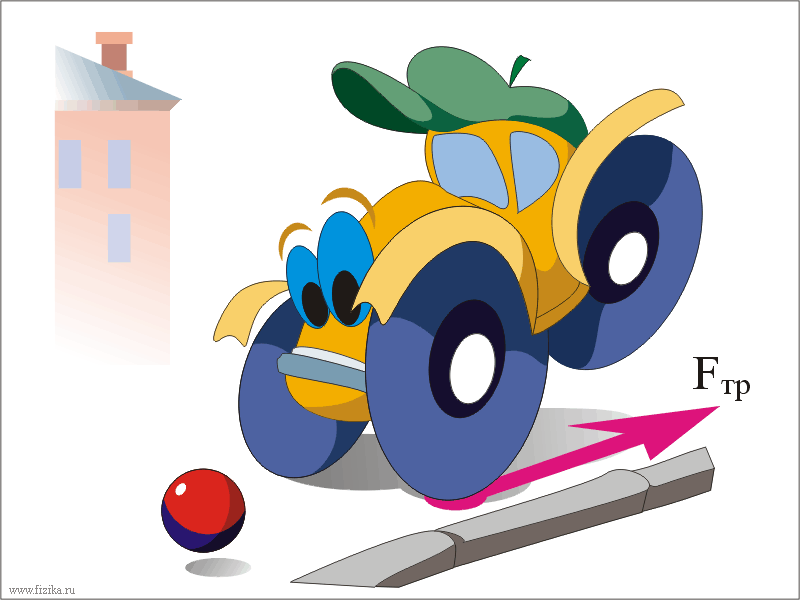 Силы трения действуют вдоль поверхности тел при их непосредственном соприкосновении;
 Главная особенность сил трения, отличающая их от гравитационных сил и сил упругости, состоит в том, что они зависят от скорости движения тел относительно друг друга;
Силы трения во всех случаях препятствуют относительному движению соприкасающихся тел.
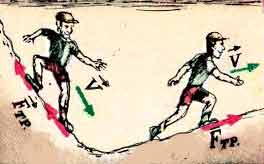 Определение силы трения
Сила, 
возникающая при движении одного тела по поверхности другого, 
приложенная к движущемуся телу и 
направлена против движения, 
называется силой трения.
Природа силы:
1. Шероховатость поверхностей.
2. Взаимное притяжение молекул соприкосновения тел.
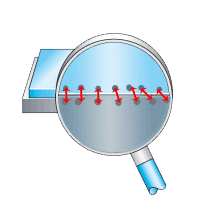 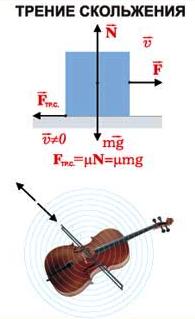 Виды трения
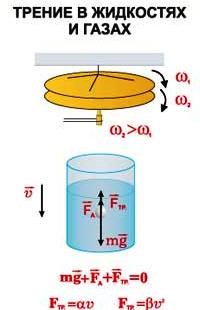 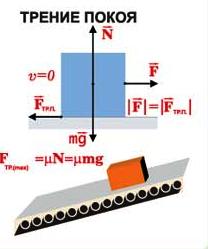 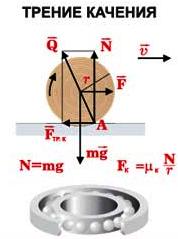 Виды трения
При скольжении одного тела по поверхности другого возникает сила трения скольжения
Если тело не скользит, а катится по поверхности другого тела, то трение, возникающее при этом называется трением качения
Когда тело находится в покое на наклонной плоскости оно удерживается на ней силой трения покоя
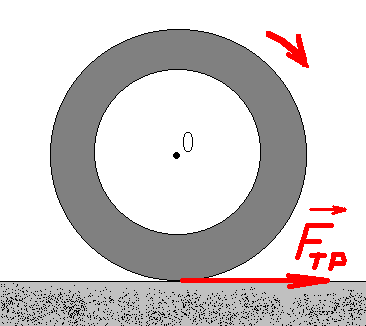 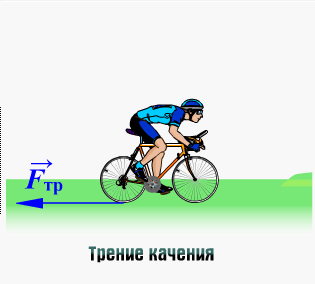 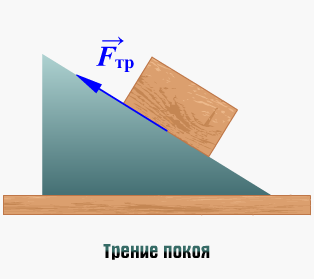 Сравнение силы трения покоя, силы трения скольжения и силы трения качения
Вязкое трение
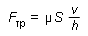 При движении твердого тела в жидкости или газе возникает силa вязкого трения. 
Сила вязкого трения значительно меньше силы сухого трения. 
Она также направлена в сторону, противоположную относительной скорости тела. 
При вязком трении нет трения покоя.
Сила вязкого трения сильно зависит от скорости тела. 
При малых скоростях Fтр ~ υ, при больших скоростях Fтр ~ υ2. 
При этом коэффициенты пропорциональности в этих соотношениях зависят от формы тела.
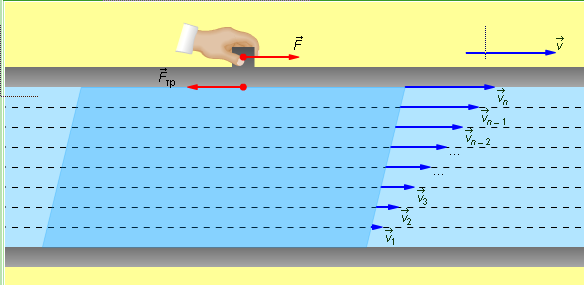 Полезное и вредное трение
Сила трения качения и ее применение
Способы уменьшения Fтр:
Шлифовка
Смазка
Замена Fтр.ск. на Fтр.кач
От чего зависит Fтр :
1. Сила трения зависит от рода соприкасающихся поверхностей2. Сила трения зависит от величины нагрузки.
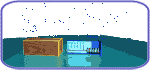 Опыт по наблюдению силы трения покоя и скольжения
Составляющие силы трения
Когда мы пытаемся сдвинуть покоящийся брусок вдоль горизонтальной поверхности, равнодействующая всех сил, действующих на него, равна нулю.
При этом на него действует земля с силой тяжести Fтяж
Пружина с силой T
Опора – с силой R
Поскольку сила тяжести направлена вертикально вниз, а сила упругости горизонтально, то для их компенсации сила реакции опоры должна быть направлена под углом к горизонту
Для удобства силу реакции опоры разлагают на 2 составляющих 
F1  (сила упругости опоры) 
 F2  (сила трения)
T = Fтр
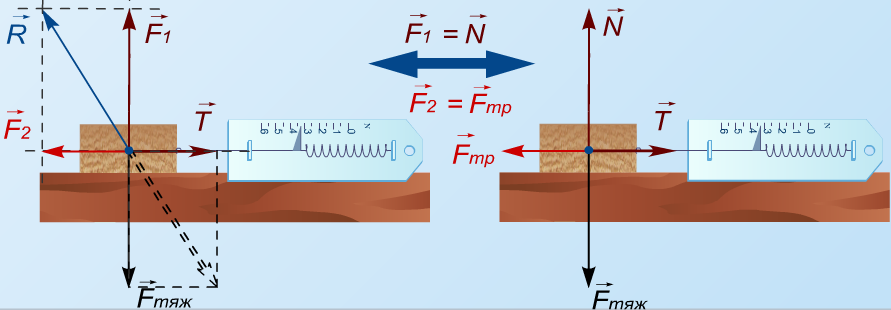 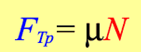 Fтяж = N
Определение тормозного пути
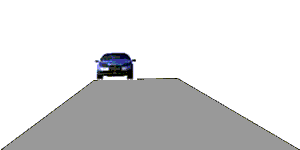 Сила трения Fтр= kNk - коэффициент трения.Сила нормального давления N = mgТормозной путь S = Vo2/2kgVo - начальная скорость.
Итоги
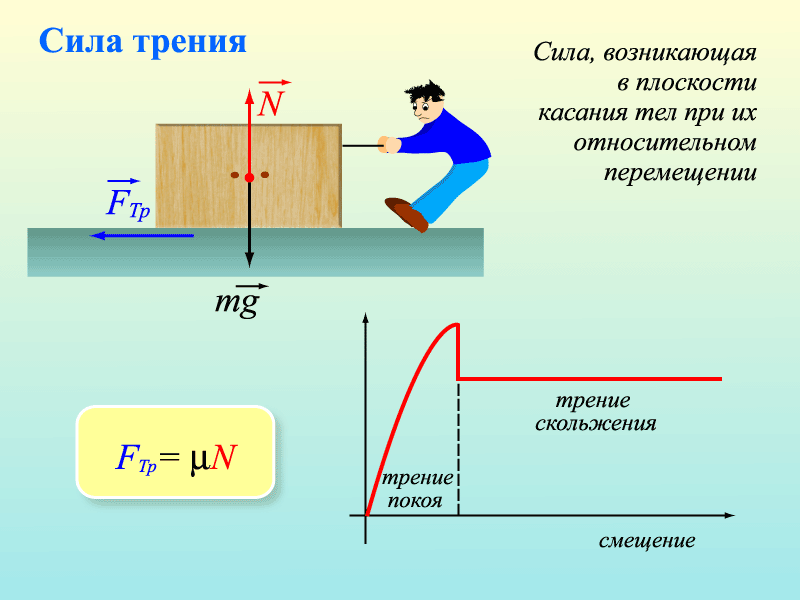 Рассмотрим задачи:
Подборка заданий по кинематике
(из заданий ГИА 2008-2010 гг.)
ГИА-2009-6. Брусок массой т может двигаться по горизонтальной поверхности стола под действием любой из треходинаковых по модулю сил Fl, F2 или F3. Сила трения скольжения бруска о поверхность стола в случае действия . . .
1. силы F1 имеет минимальное значение.
2. силы F2 имеет минимальное значение.
3. силы F3 имеет минимальное значение.
4. любой из трех сил имеет одинаковое значение
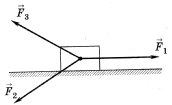 ЕГЭ-2007-А8. Брусок массой 0,5 кг прижат к вертикальной стене силой 10 H, направленной горизонтально. Коэффициент трения скольжения между бруском и стеной равен 0,4. Какую минимальную силу надо приложить к бруску по вертикали, чтобы равномерно поднимать его вертикально вверх?
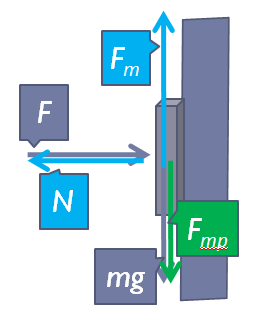 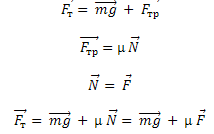 9 H
7 H
5 H
4 H
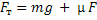 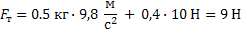 ГИА-2010-15. При исследовании зависимости силы трения от силы нормальною давления были получены результаты, представленные на графике. Наиболее точно отражает результатыэксперимента зависимость
Fтр = 0,3 FД
Fтр = 0,2 FД
Fтр = 0,1 FД
Fтр = 0,4 FД
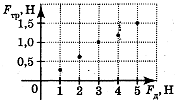 ЕГЭ-2001-А7. Брусок равномерно перемещается по столу вправо под действием силы  F = 2 Н. Чему равен модуль силы трения  Fтр  и как направлен вектор этой силы?
0
2 Н; вправо
2 Н; влево.
4 Н; вправо.
ЕГЭ-2007-А8. Брусок массой 0,5 кг прижат к вертикальной стене силой 10 H, направленной горизонтально. Коэффициент трения скольжения между бруском и стеной равен 0,4. Какую минимальную силу надо приложить к бруску по вертикали, чтобы равномерно поднимать его вертикально вверх?
9 H
7 H
5 H
4 H
ЕГЭ-2008-А4. Тело равномерно движется по плоскости. Сила давления тела на плоскость равна 20 Н, сила трения 5 Н. Коэффициент трения скольжения равен:
0,8	
0,25
0,75	
0,2
ЕГЭ-2010-А3. При исследовании зависимости силы трения скольжения Fтр от силы нормального давления Fд были получены следующие данные:  Из результатов исследования можно заключить, что коэффициент трения скольжения равен
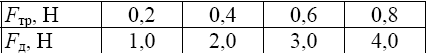 0,2 
2 
0,5 
5
ЕГЭ-2010-А7. Одинаковые бруски, связанные нитью, движутся под действием внешней силы F по гладкой горизонтальной поверхности. Как изменится сила натяжения нити Т, если третий брусок переложить с первого на второй?
уменьшится в 1,5 раза 	
уменьшится в 2 раза 	
увеличится в 2 раза 	
увеличится в 3 раза
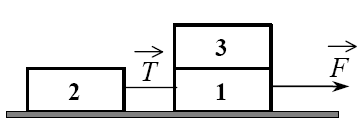 Литература
Гутник, Е. М., Физика. 7 класс. Учебник для общеобразовательных школ / Е. М. Гутник, А. В. Перышкин. - М.: Дрофа, 2009. – 302 с.
Законы Ньютона. Словари и энциклопедии на Академике //[Электронный ресурс] // http://dic.academic.ru/dic.nsf/ruwiki/3321
Зорин, Н.И. ГИА 2010. Физика. Тренировочные задания: 9 класс / Н.И. Зорин. – М.: Эксмо, 2010. – 112 с. – (Государственная (итоговая) аттестация (в новой форме).
Кабардин, О.Ф. Физика. 9 кл.: сборник тестовых заданий для подготовки к итоговой аттестации за курс основной школы / О.Ф. Кабардин. – М.: Дрофа, 2008. – 219 с;
КАК МЫ ХОДИМ? ТРЕНИЕ ПРИ ХОДЬБЕ. Класс!ная физика для любознательных //[Электронный ресурс]// http://class-fizika.narod.ru/tren2.htm
Перышкин, А. В., Физика. 7 класс. Учебник для общеобразовательных школ / А. В. Перышкин. - М.: Дрофа, 2009. – 198 с.
Перышкин, А. В., Физика. 8 класс. Учебник для общеобразовательных школ / А. В. Перышкин. - М.: Дрофа, 2009. – 196 с.
Сила вязкого трения. Единая коллекция цифровых образовательных ресурсов//[Электронный ресурс]// http://files.school-collection.edu.ru/dlrstore/da7a62ec-9a4f-d6a7-facf-da4b02cd7fa6/00144678343280436.htm
Сила трения качения и ее применение. Единая коллекция цифровых образовательных ресурсов//[Электронный ресурс]// http://files.school-collection.edu.ru/dlrstore/796cd1f9-2680-e756-fb0f-d2d4eae4bbf4/00144675438266421.htm
Сила трения покоя и сила трения скольжения. Единая коллекция цифровых образовательных ресурсов//[Электронный ресурс]// http://files.school-collection.edu.ru/dlrstore/7059c5bd-bea7-4d42-a605-4fd51e00dc71/9_224.swf
Сила трения при ходьбе. Единая коллекция цифровых образовательных ресурсов//[Электронный ресурс]// http://files.school-collection.edu.ru/dlrstore/669bc792-e921-11dc-95ff-0800200c9a66/1_10.swf
Сила трения. Тема 14. Законы динамики. Учебник 9 класса. Физика.ру.  //[Электронный ресурс]// http://cit.vvsu.ru/MIRROR/www.fizika.ru/theory/tema-14/14c.htm
Сравнение силы трения покоя, силы трения скольжения и силы трения качения. Единая коллекция цифровых образовательных ресурсов//[Электронный ресурс]// http://files.school-collection.edu.ru/dlrstore/8669e88f-c49c-41fc-9495-75ea9a9bb856/9_219.swf
Федеральный институт педагогических измерений. Контрольные измерительные материалы (КИМ) Физика ГИА-9 2010 г. / /[Электронный ресурс]// http://fipi.ru/view/sections/214/docs/  
Федеральный институт педагогических измерений. Контрольные измерительные материалы (КИМ) Физика ЕГЭ 2001-2010//[Электронный ресурс]// http://fipi.ru/view/sections/92/docs/